Southern Arborist Trees
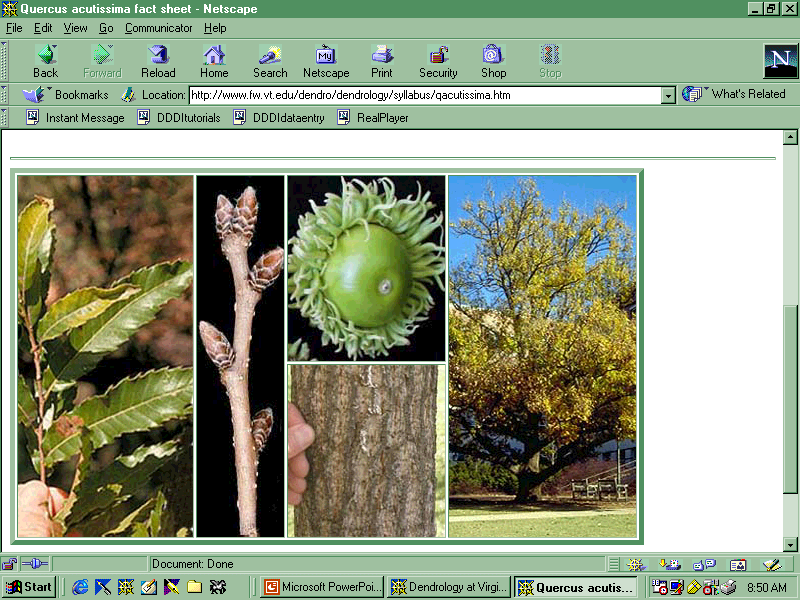 Simple Tree Key
Conifers
 Pines
 Other conifers
Opposite simple leaves
Opposite compound leaves
Alternate simple leaves
Smooth margins
Serrate margins
White oak
Red oak
Alternate compound leaves
Conifers
Pines
Other Conifers
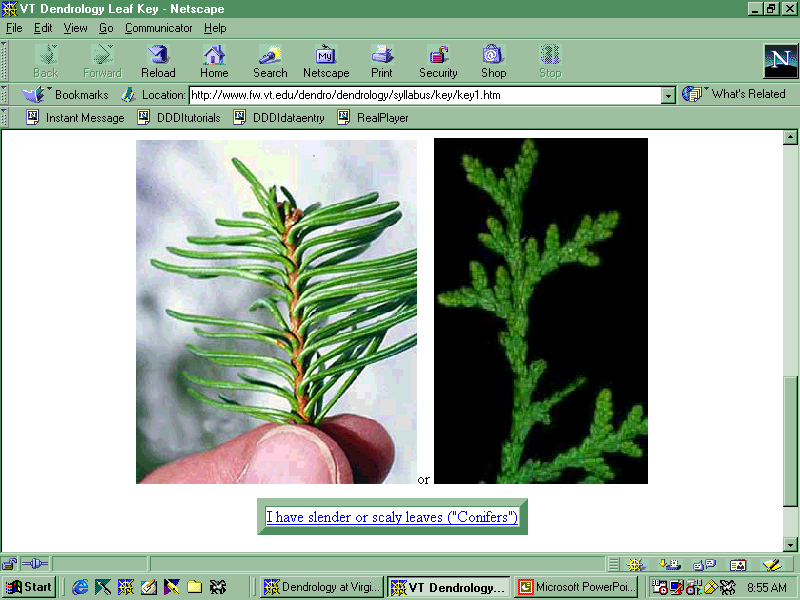 Pines
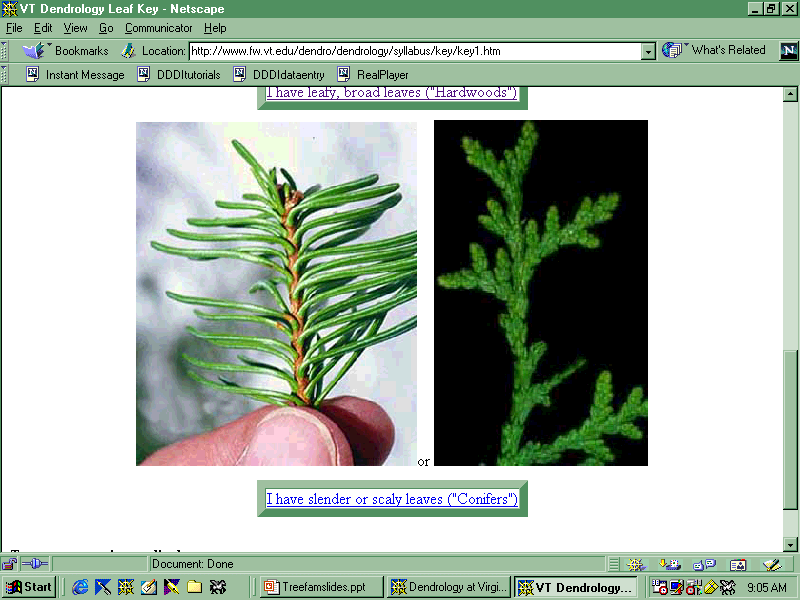 Eastern White Pine (Pinus strobus)
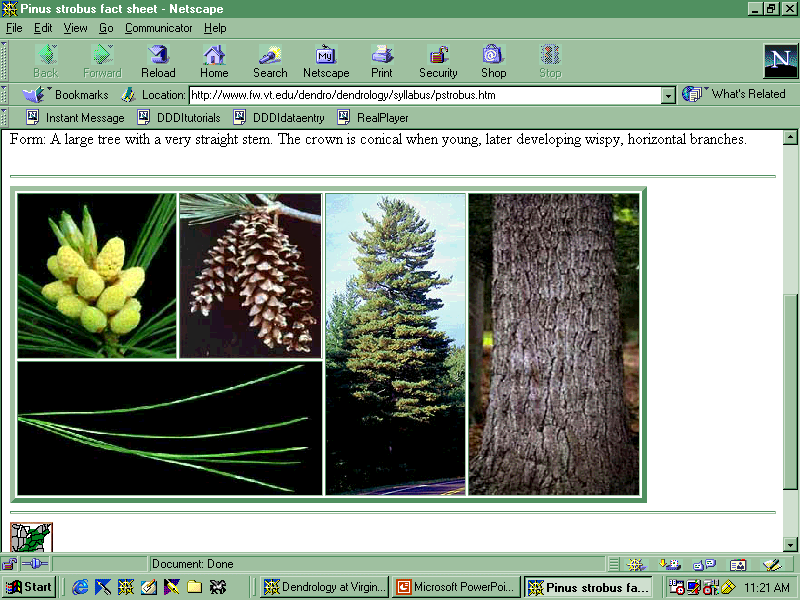 [Speaker Notes: 5 needles in each fasicle]
Loblolly Pine (Pinus taeda)
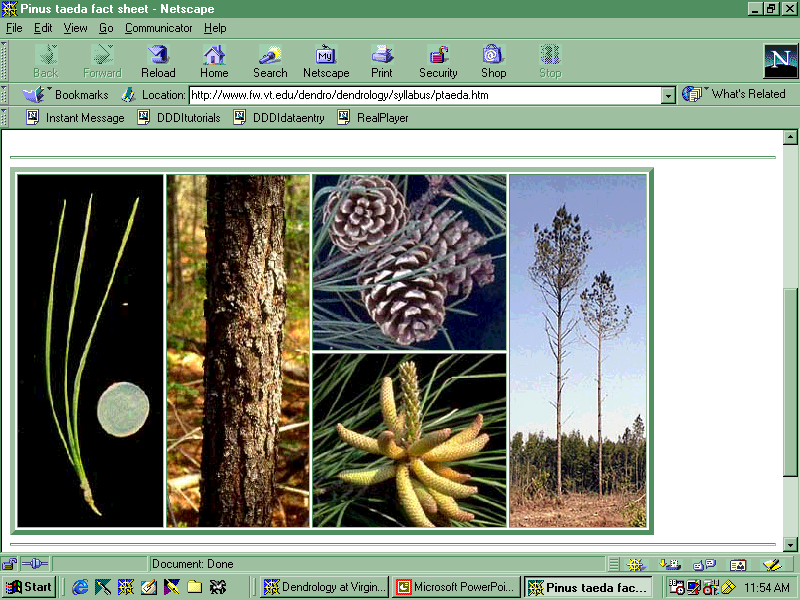 [Speaker Notes: L’s have 3 needles to a fasicle, S’s have 2-3. 3 needles to a fasicle, 6 – 9 inches long, cones are 2 – 6 inches long]
Longleaf Pine (Pinus palustris)
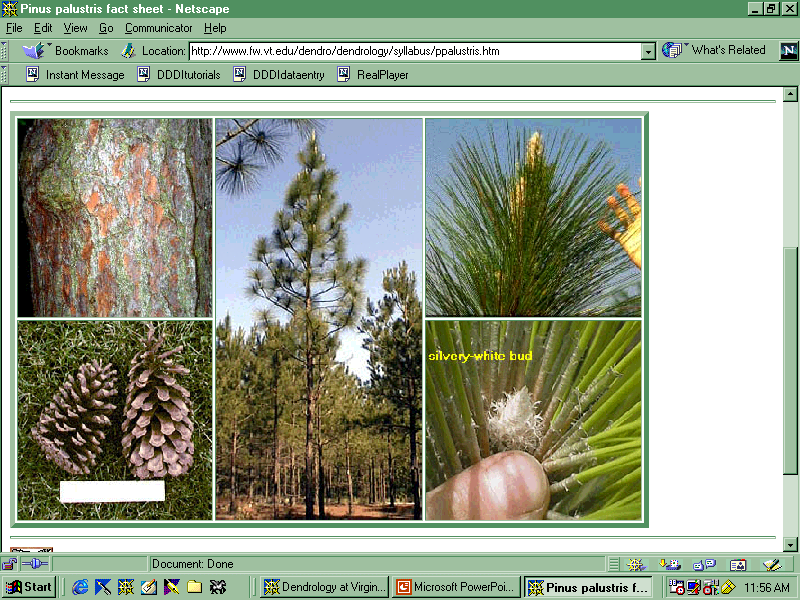 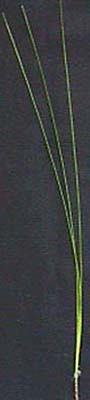 [Speaker Notes: 3 needles per fasicle, needles are 10 – 18 inches long, cones are 6 – 10 inches]
Pitch Pine (Pinus rigida)
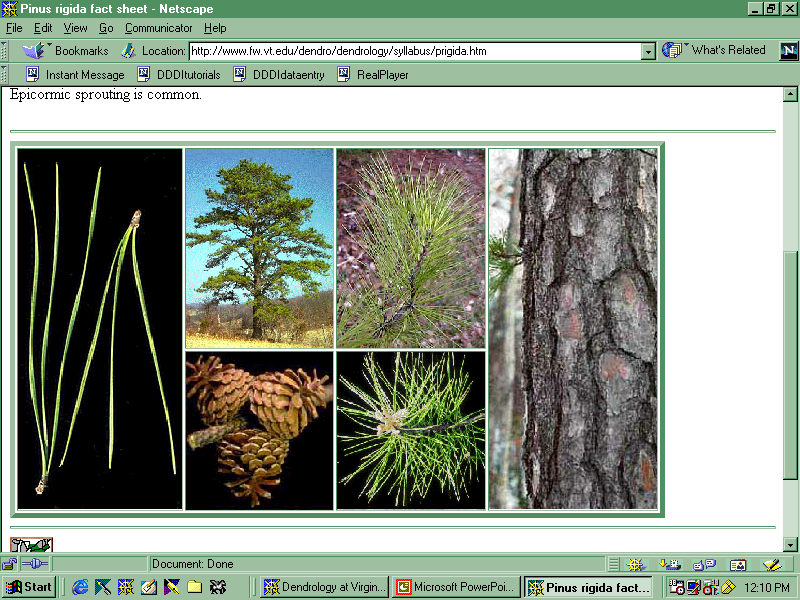 [Speaker Notes: 3 needles to a fasicle, 3 – 5 inches long and usually perpendicular to stem.
Cones are 1 – 3 ½ inches and stuck directly on the stem. Sometimes there will be sticky white pitch near branch tips.]
Shortleaf Pine (Pinus echinata)
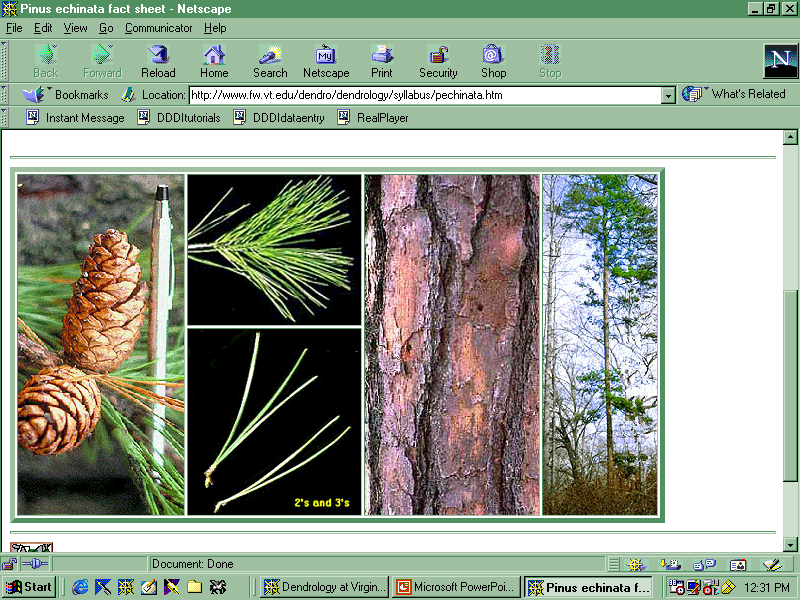 [Speaker Notes: S’s have 2 – 3 needles per fasicle, needles are 3 – 5 inches long. Cones are 1 ½ - 2 ½ inches on a short stem]
Slash Pine (Pinus elliotti)
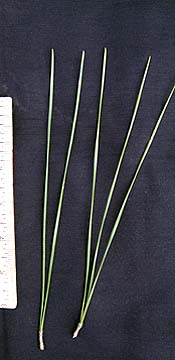 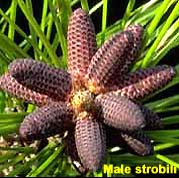 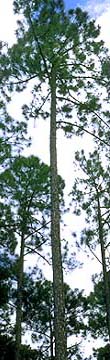 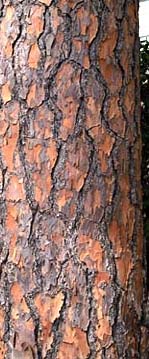 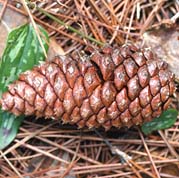 [Speaker Notes: S’s have 2 –3 needles per fasicle. Needles are 8 – 12 inches long, cones are 3 – 6 inches long]
Virginia Pine (Pinus virginiana)
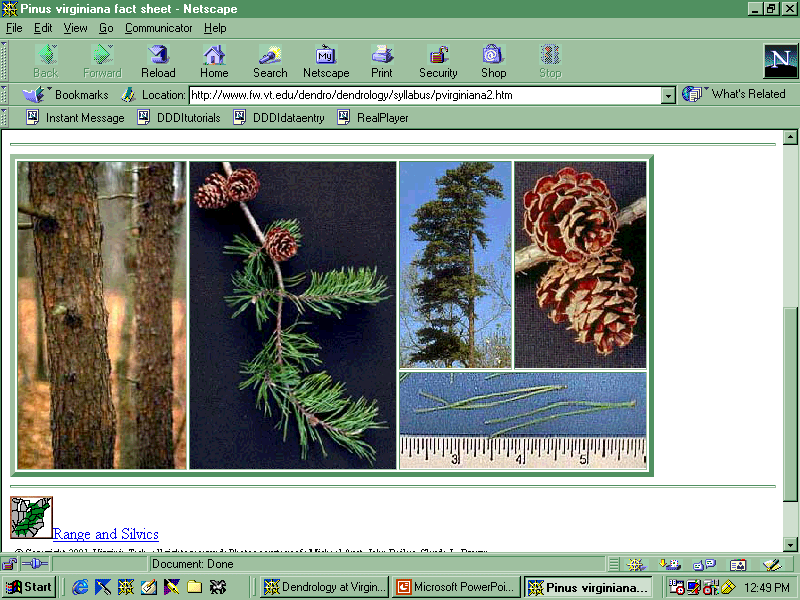 Other Conifers
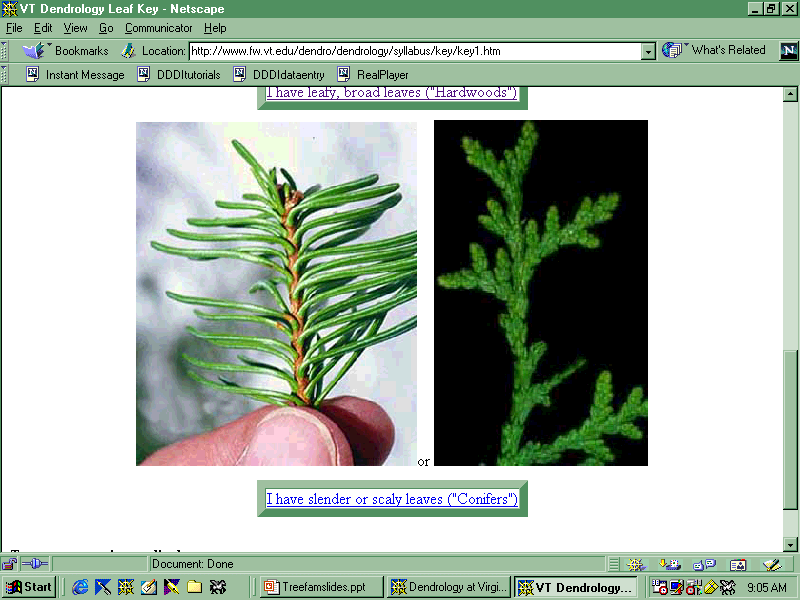 Atlantic White-cedar (Chamaecyparis thyoides)
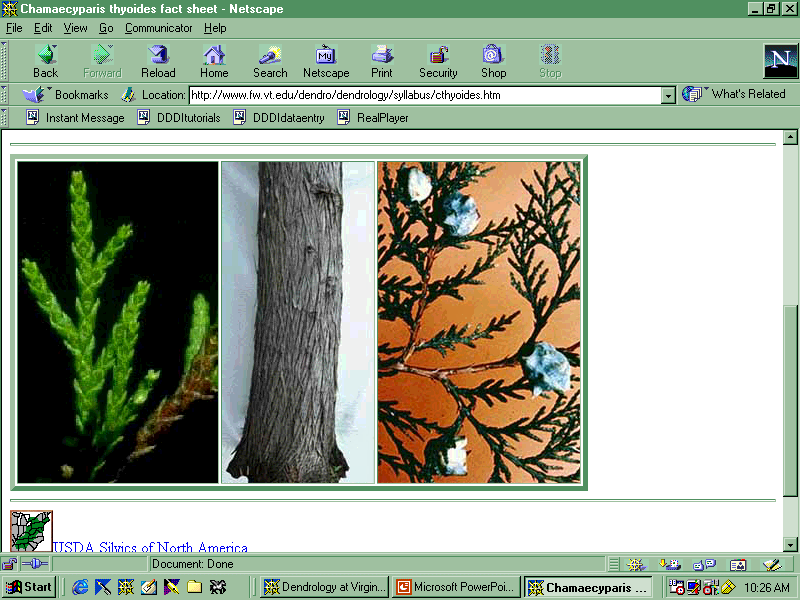 Baldcypress (Taxodium distichum)
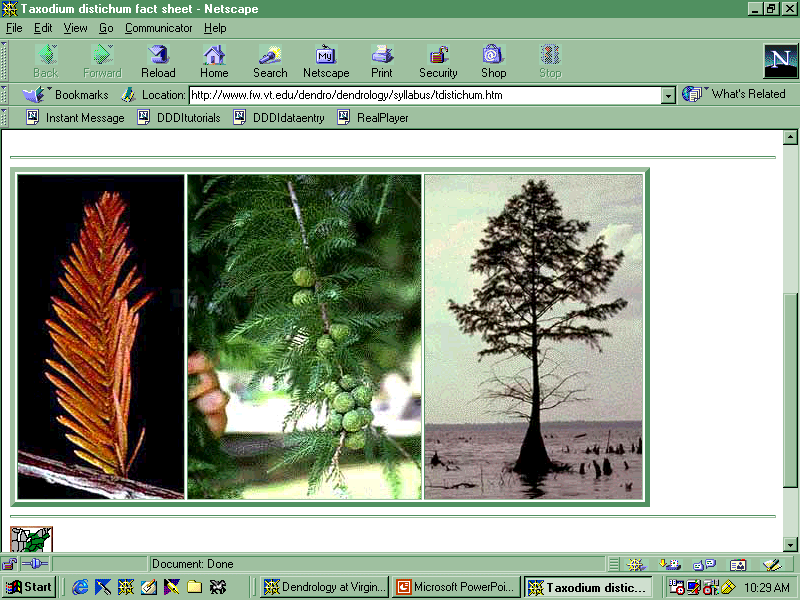 Pondcypress (Taxodium distichum var. nutans)
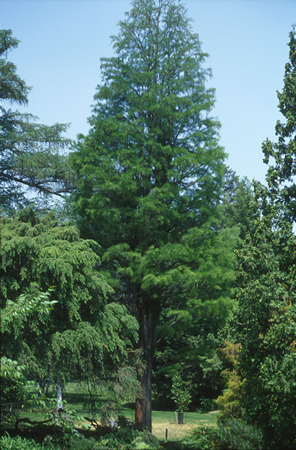 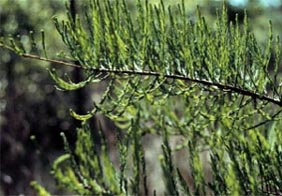 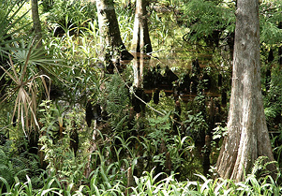 Deodar Cedar (Cedrus deodara)
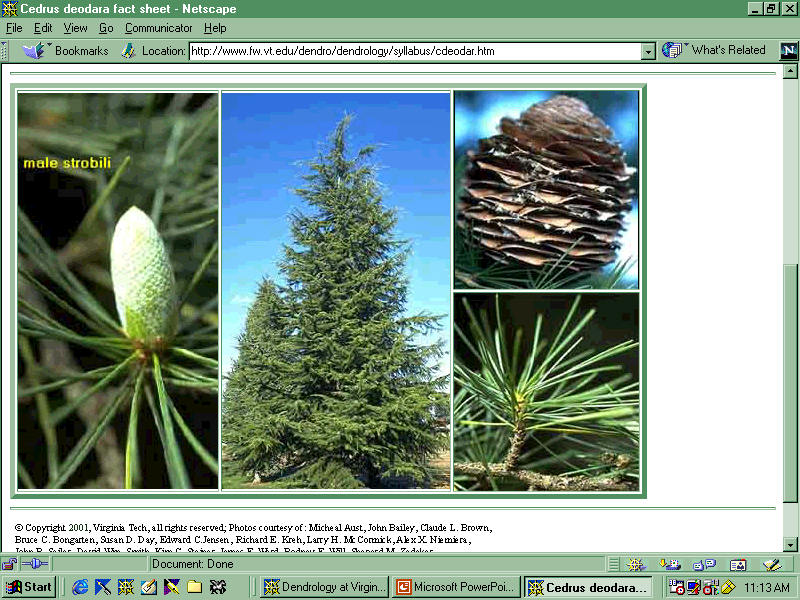 Eastern Hemlock (Tsuga canadensis)
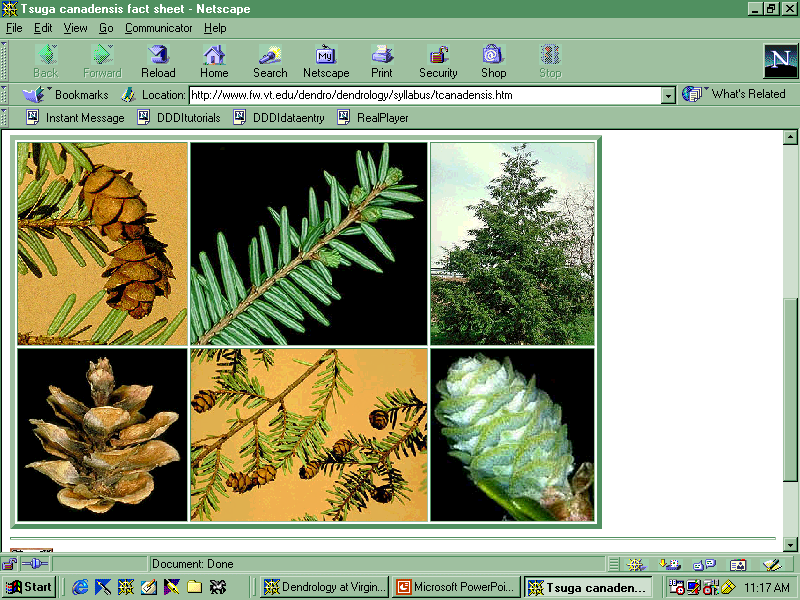 Eastern Redcedar (Juniperus virginiana)
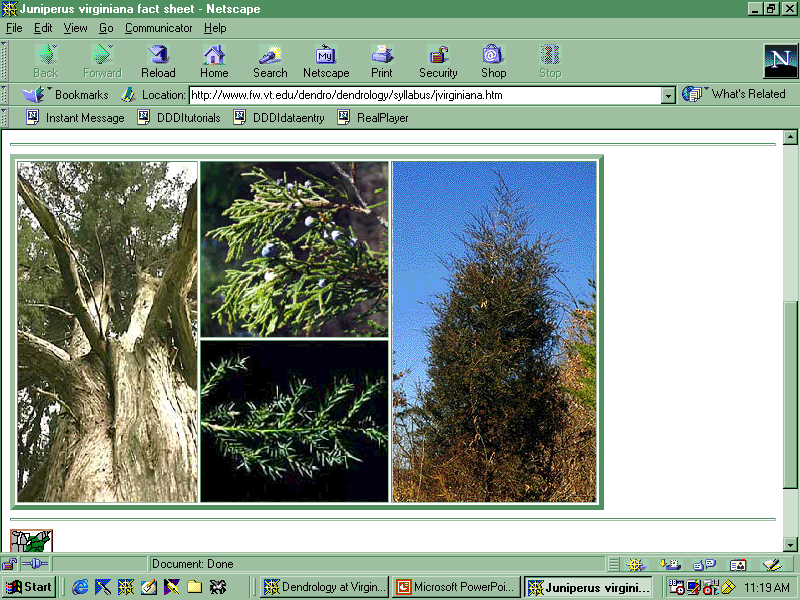 Southern Red Juniper (Juniperus silicicola)
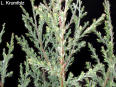 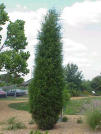 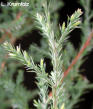 Common Juniper (Juniperus communis)
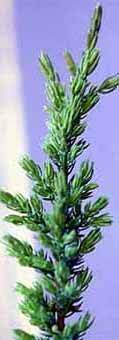 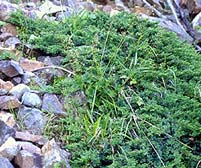 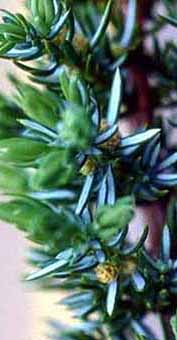 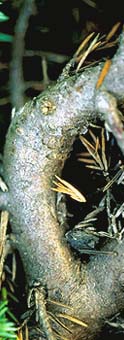 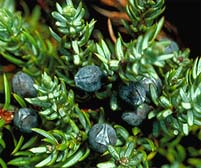 Fraser Fir (Abies fraseri)
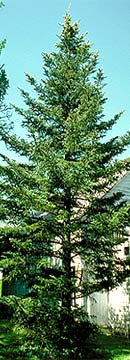 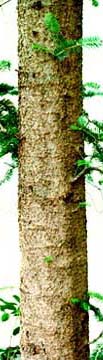 Opposite Simple Leaves
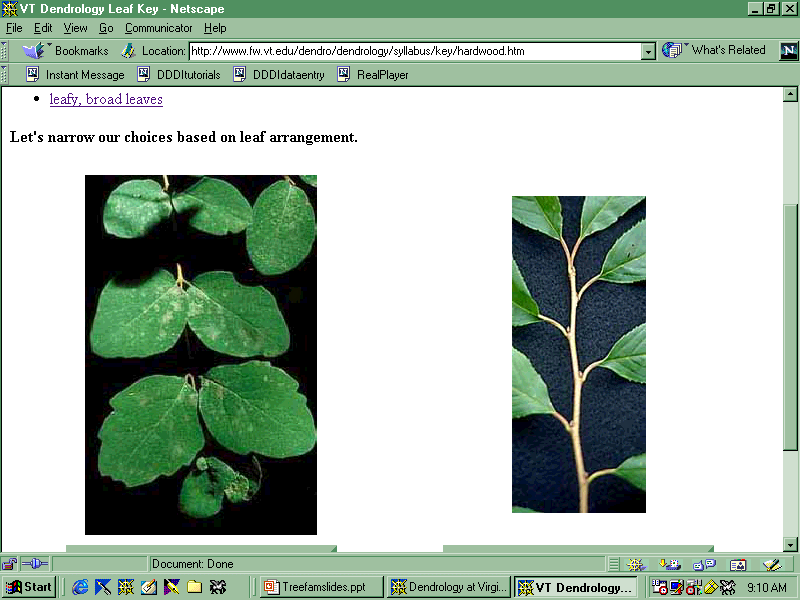 Flowering Dogwood (Cornus florida)
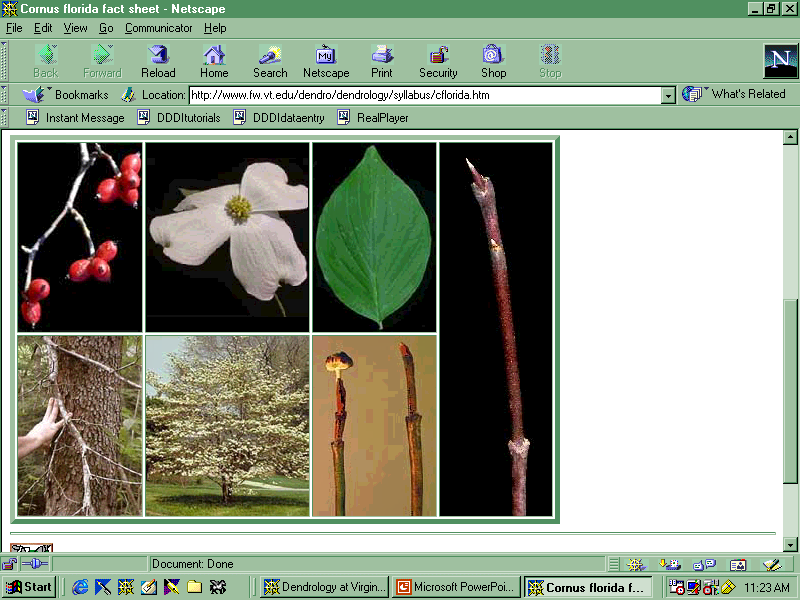 Florida Maple (Acer barbatum)
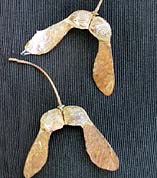 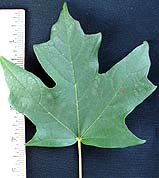 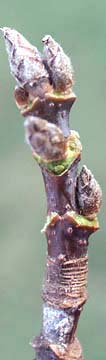 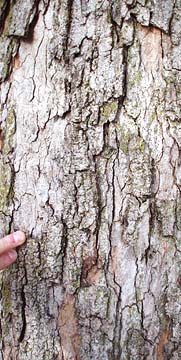 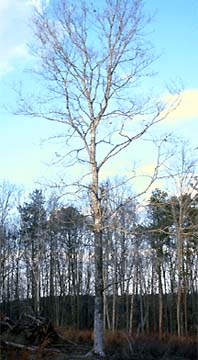 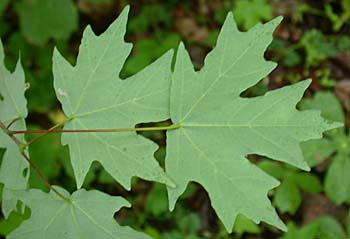 Red Maple (Acer rubrum)
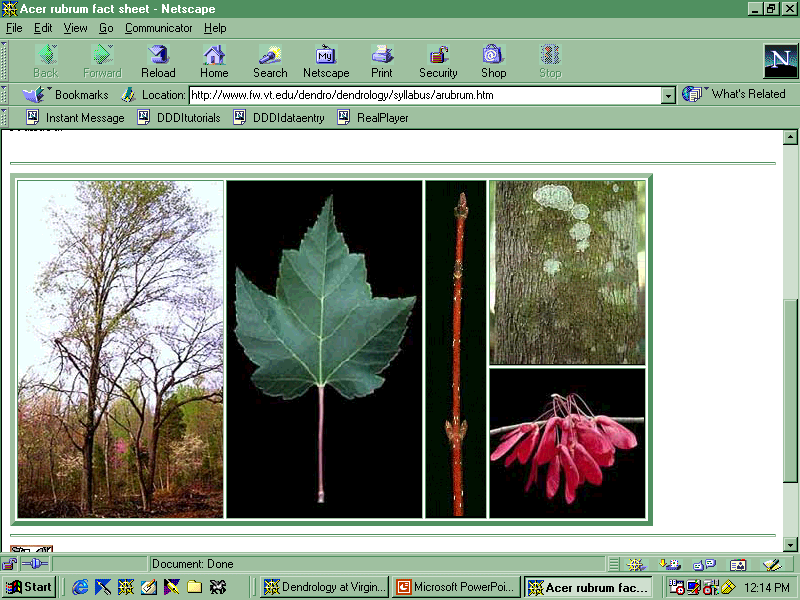 Silver Maple (Acer saccharinum)
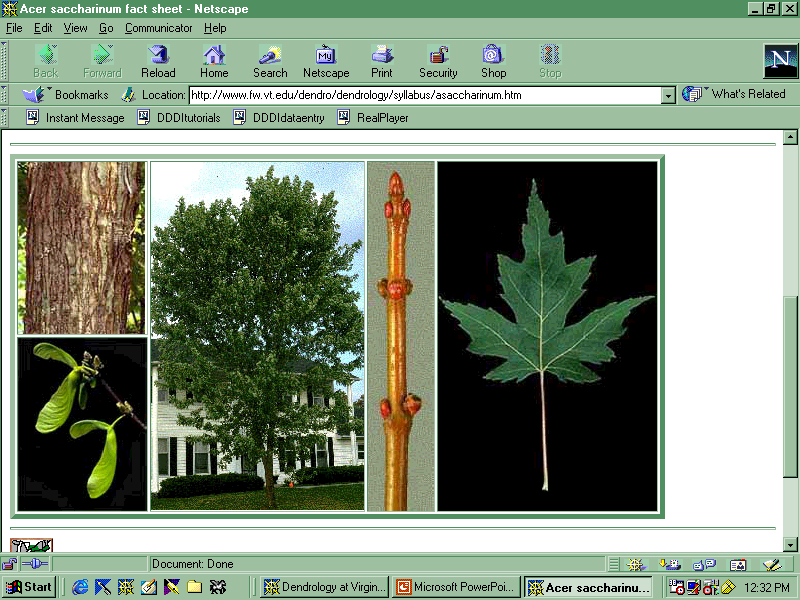 Sugar Maple (Acer saccharum)
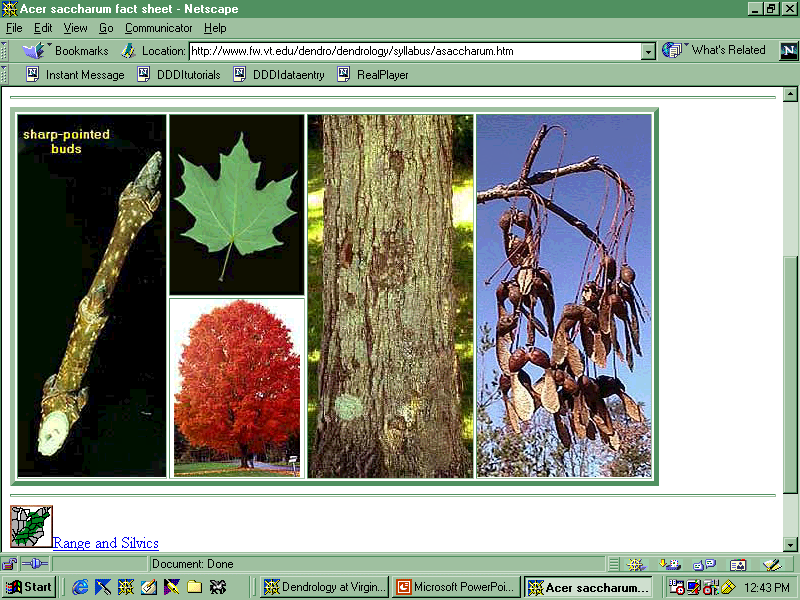 Southern Catalpa (Catalpa bignonioides)
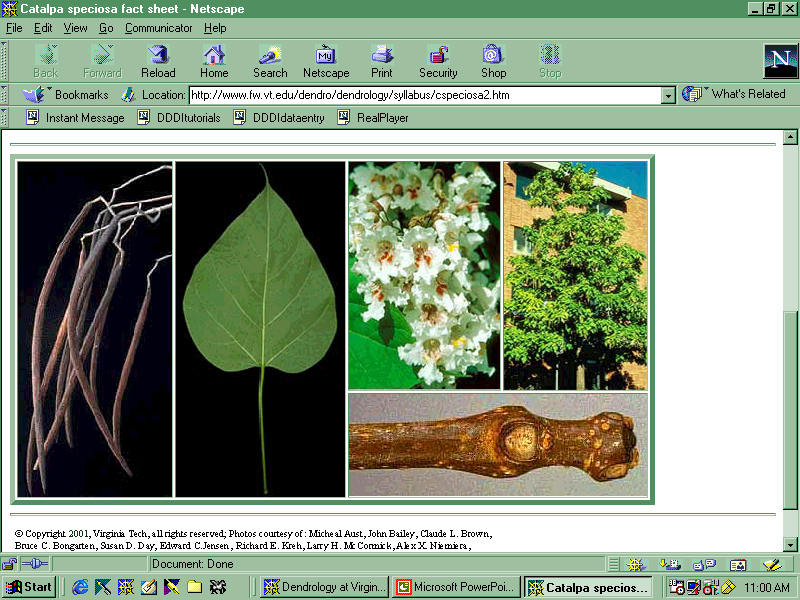 Opposite Compound Leaves
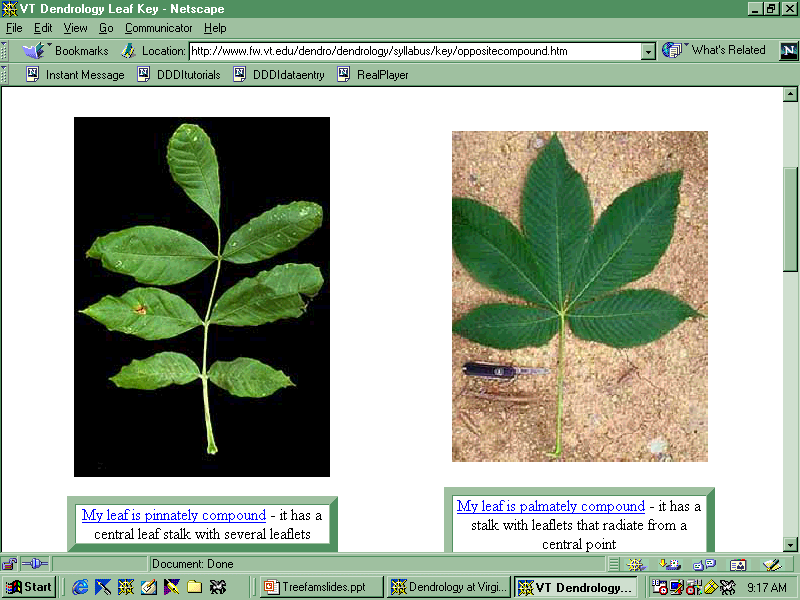 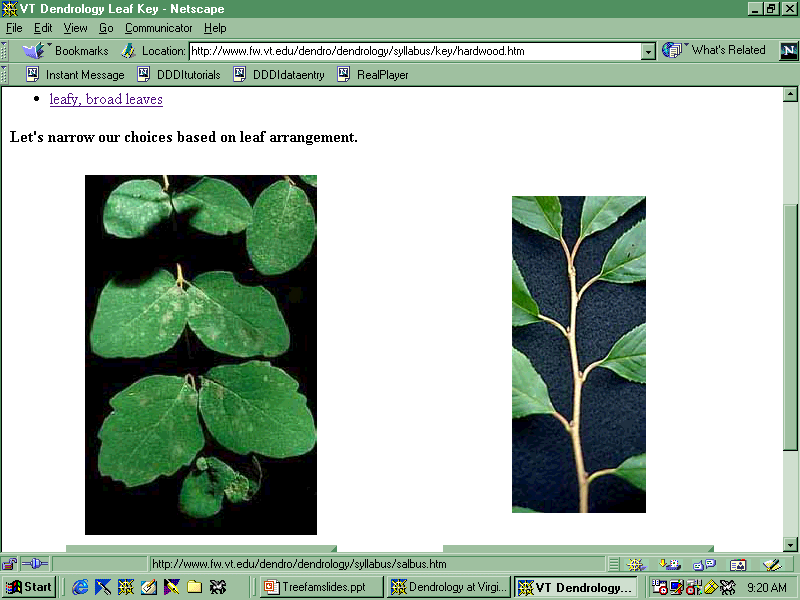 Boxelder (Acer negundo)
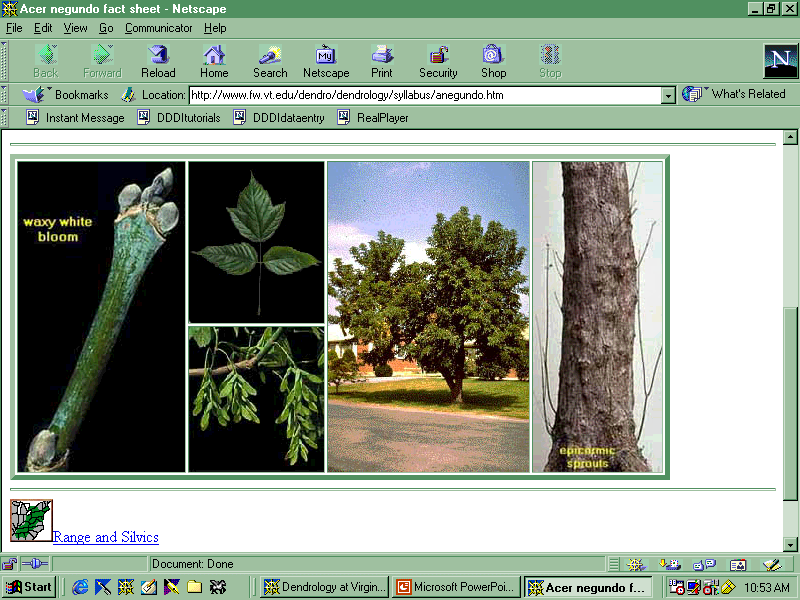 Red Buckeye (Aesculus pavia )
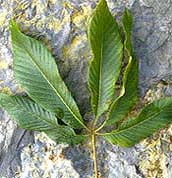 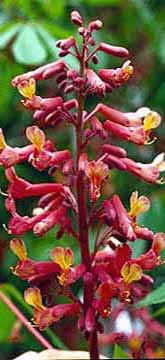 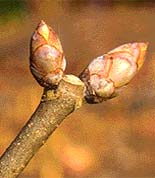 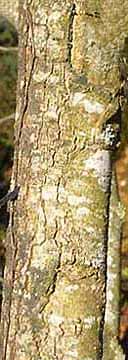 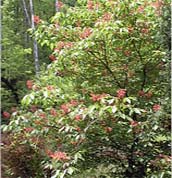 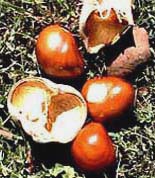 Yellow Buckeye(Aesculus octandra)
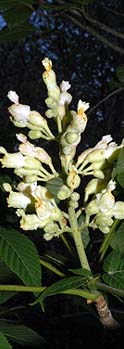 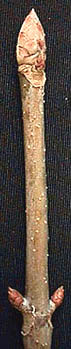 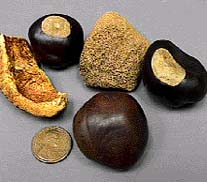 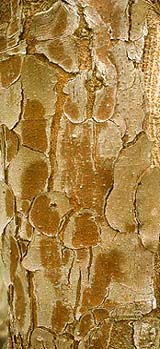 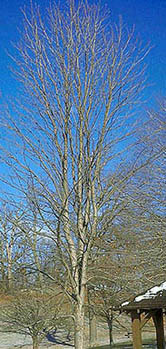 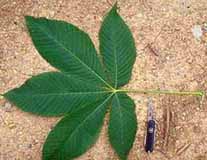 Green Ash (Fraxinus pennsylvanica)
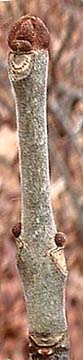 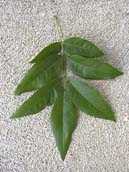 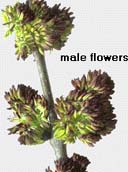 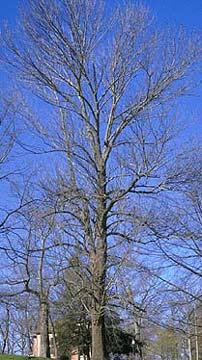 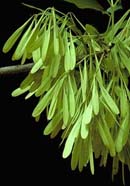 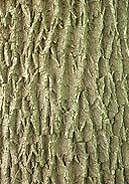 [Speaker Notes: 6-9” long, 7-9 leaflets]
Pumpkin Ash (Fraxinus profunda)
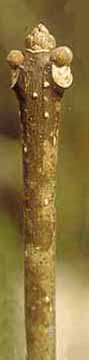 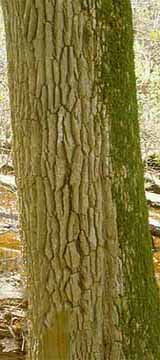 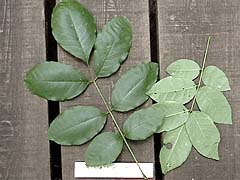 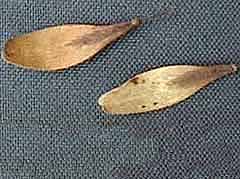 [Speaker Notes: 9-18” long  7-9 leaflets]
White Ash(Fraxinus americana)
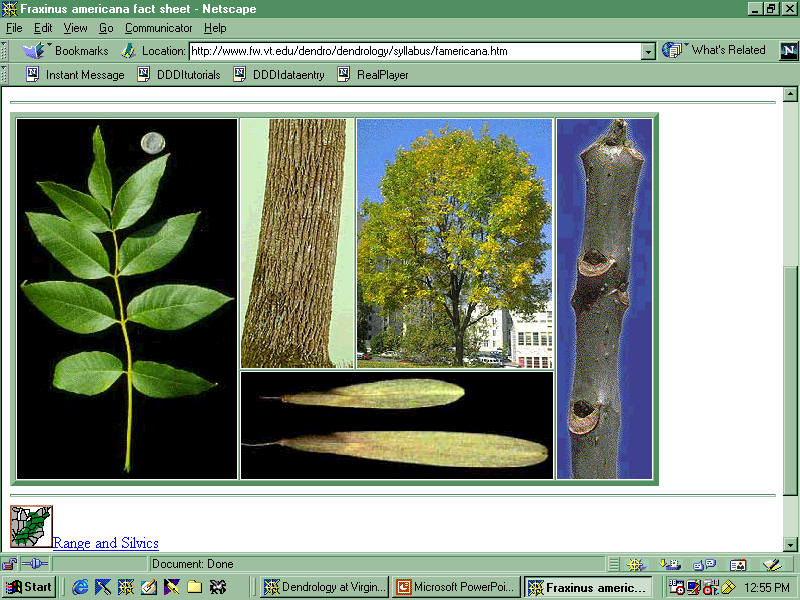 [Speaker Notes: Leaves 8-12”, 5-9 leaflets]
Alternate Simple
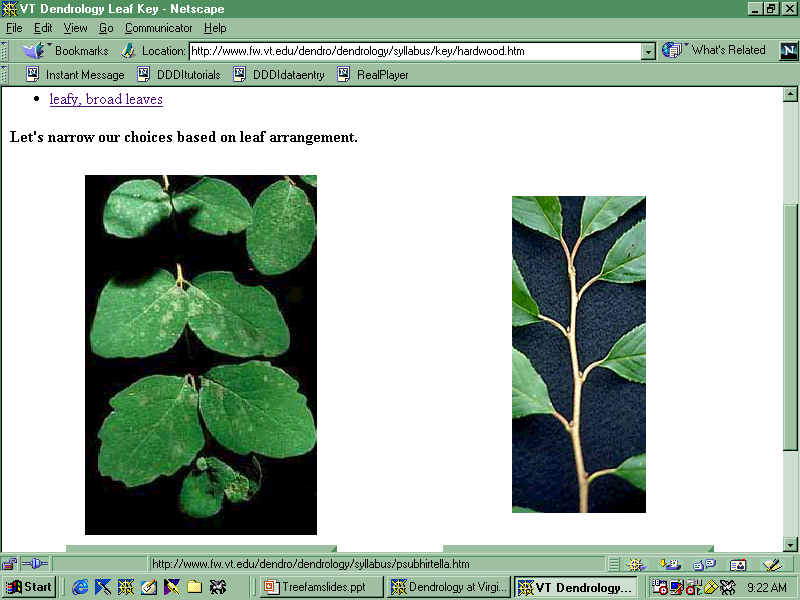 Smooth margins
Bigleaf Magnolia (Magnolia macrophylla)
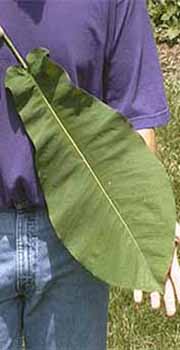 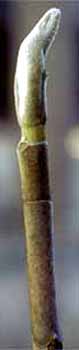 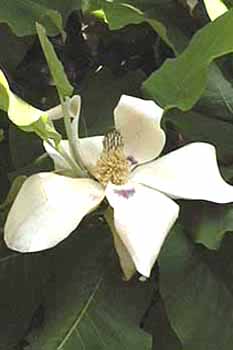 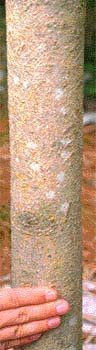 Black Willow (Salix nigra)
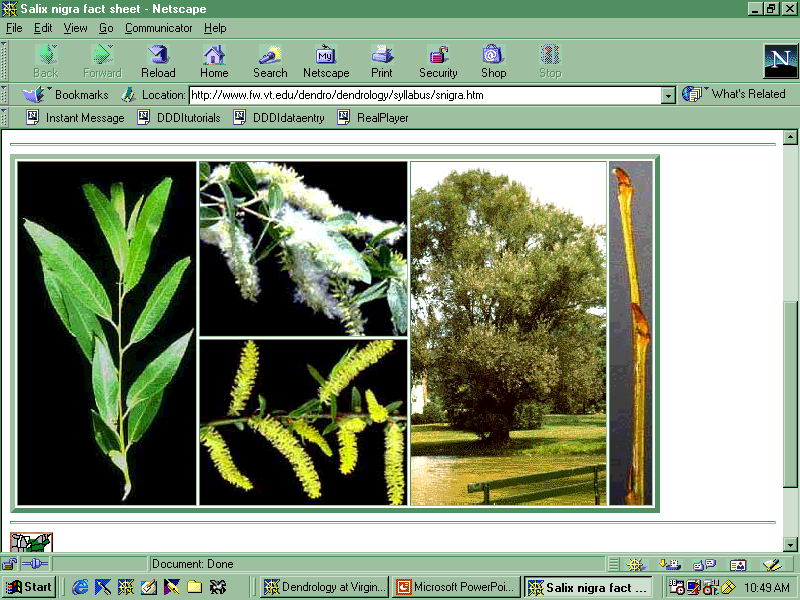 Black Gum (Nyssa sylvatica)
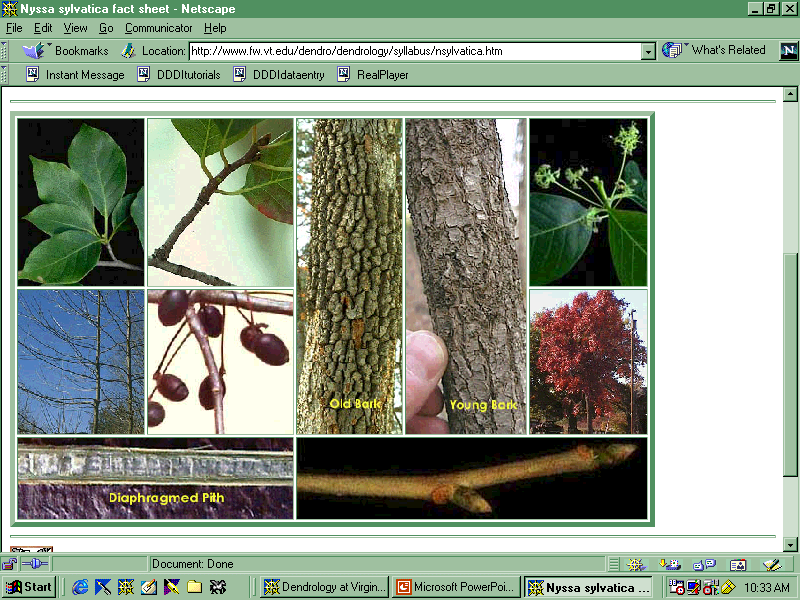 Carolina Silverbell (Halesia carolina)
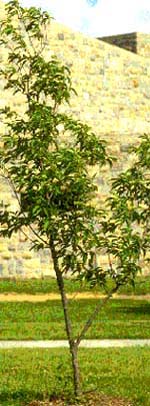 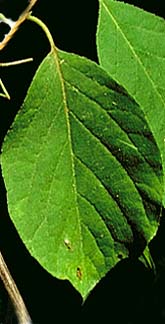 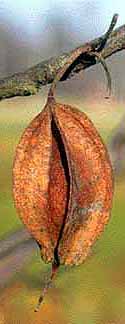 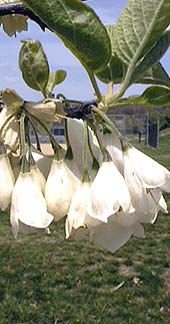 Cucumbertree (Magnolia acuminata)
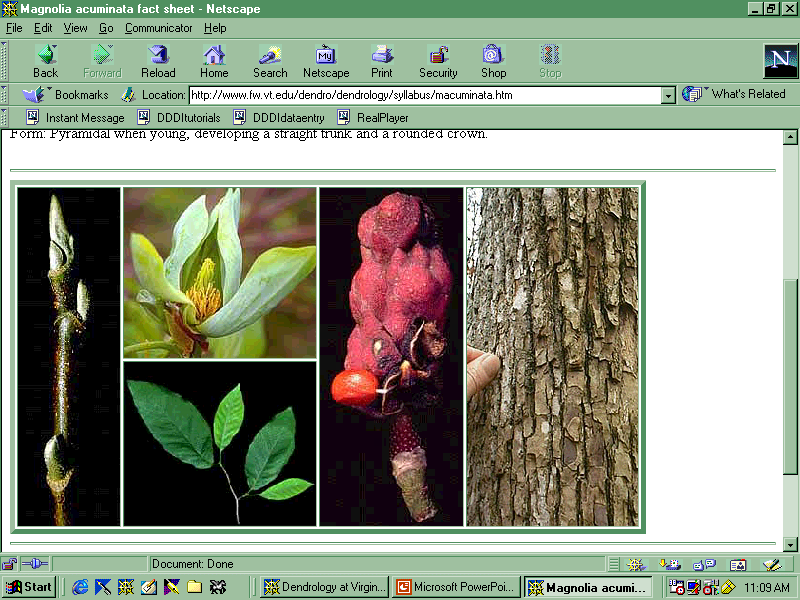 Coastal Plain Willow (Salix caroliniana)
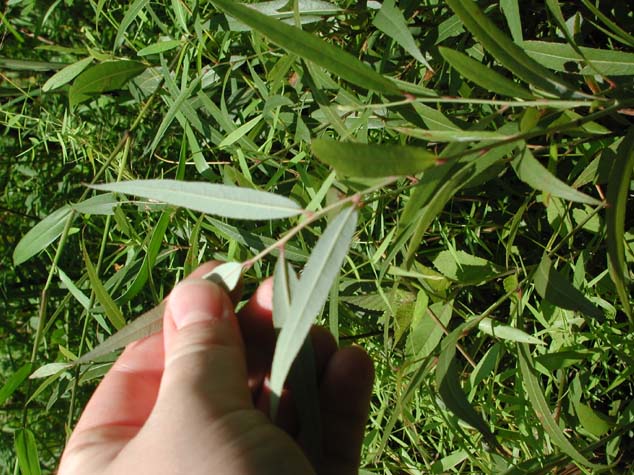 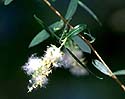 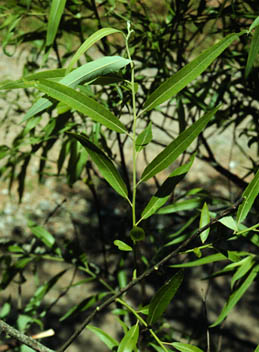 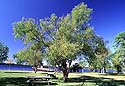 Mountain Laurel (Kalmia latifolia)
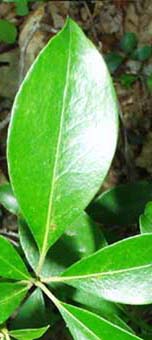 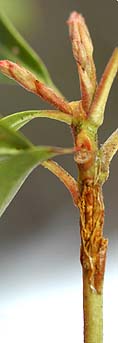 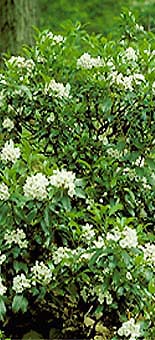 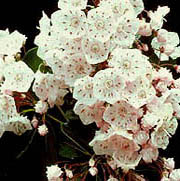 Persimmon (Diospyros virginiana)
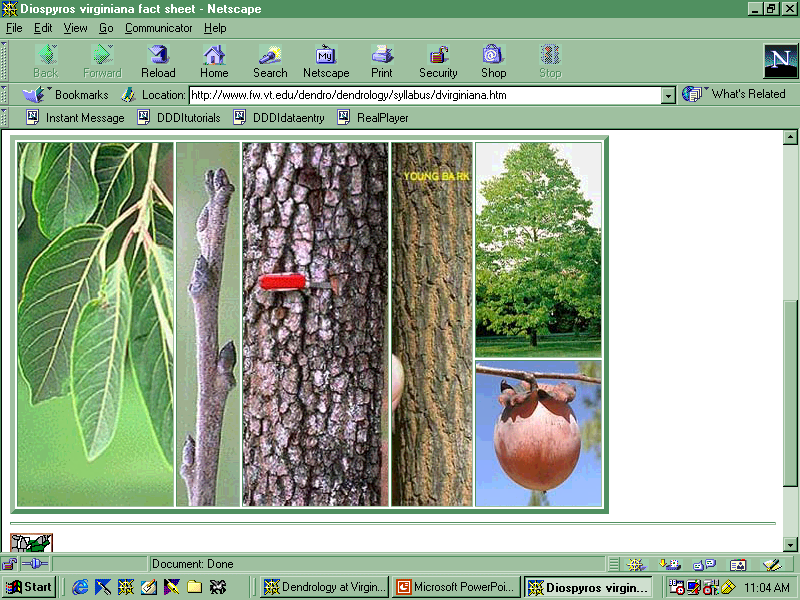 Redbud (Cercis canadensis)
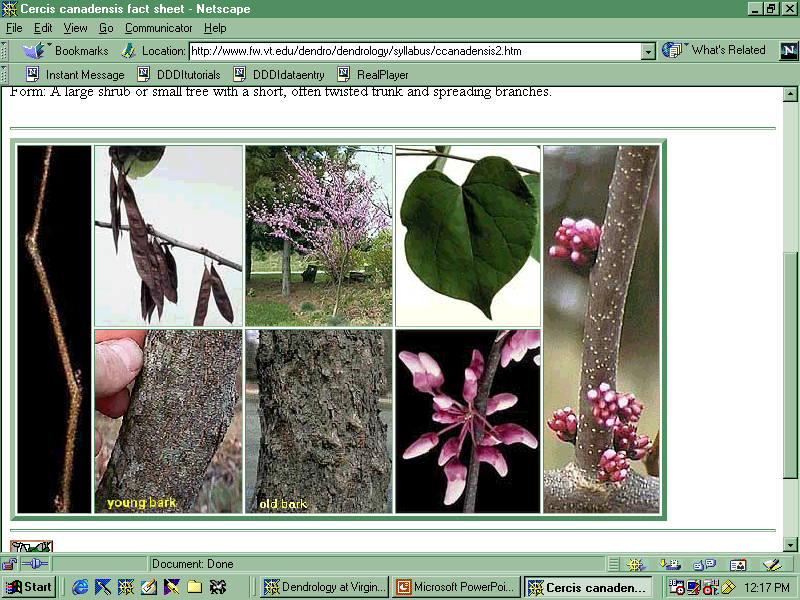 Sassafras (Sassafras albidum)
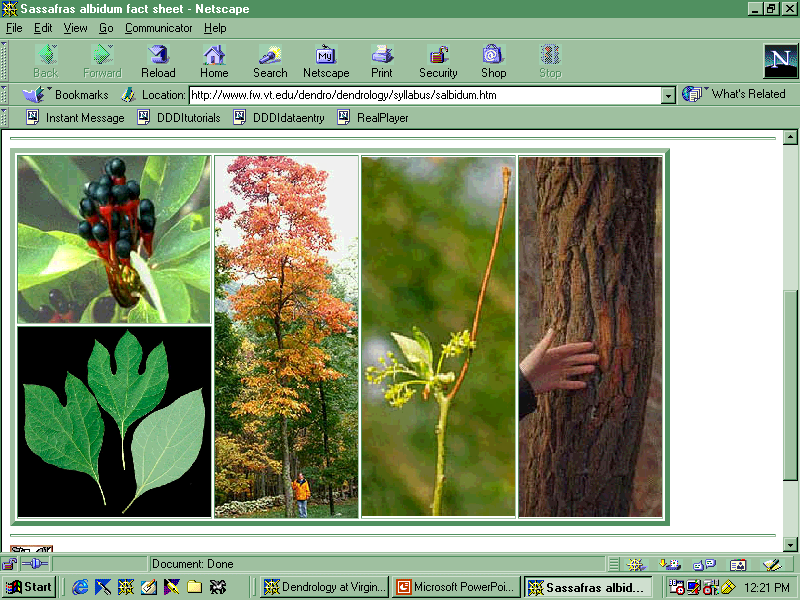 Southern Magnolia (Magnolia grandiflora)
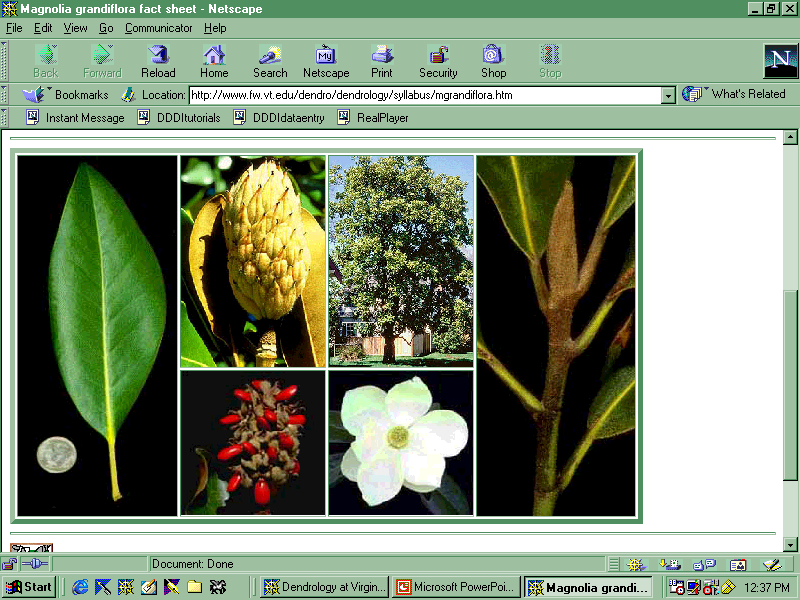 Sweetbay(Magnolia virginiana)
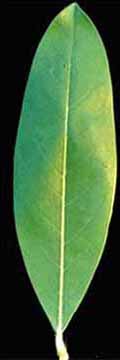 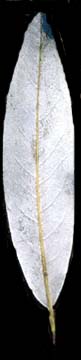 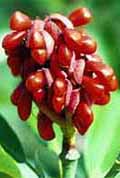 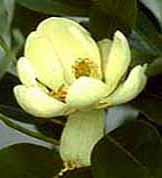 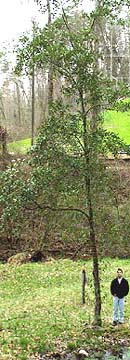 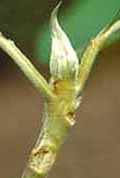 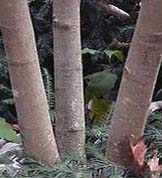 Two wing silverbell(Halesia diptera)
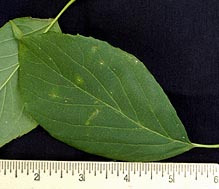 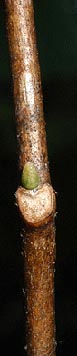 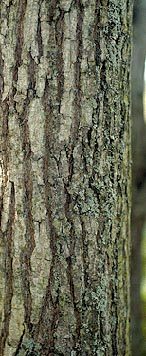 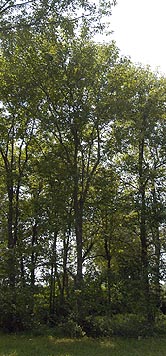 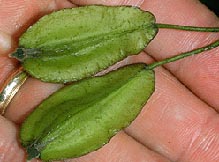 Water Tupelo (Nyssa aquatica)
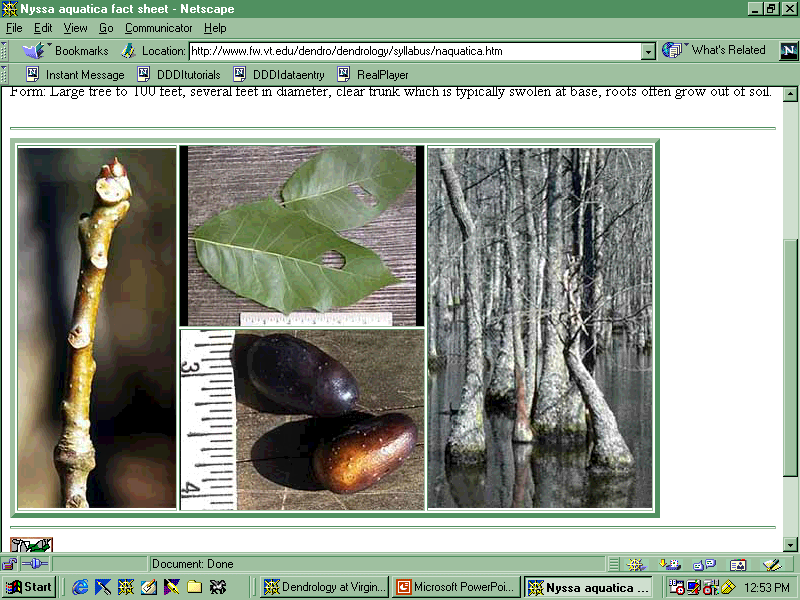 Yellow Poplar (Liriodendrom tulipifera)
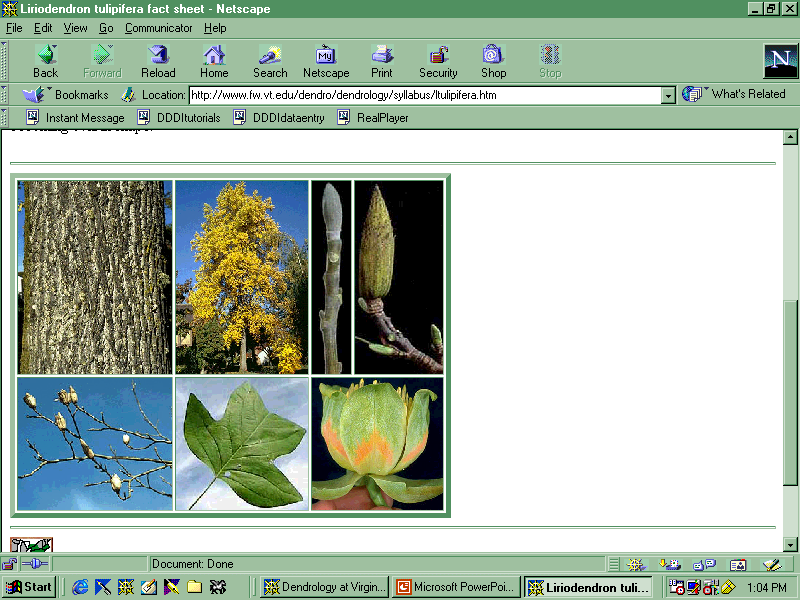 Alternate Simple
Serrate margins
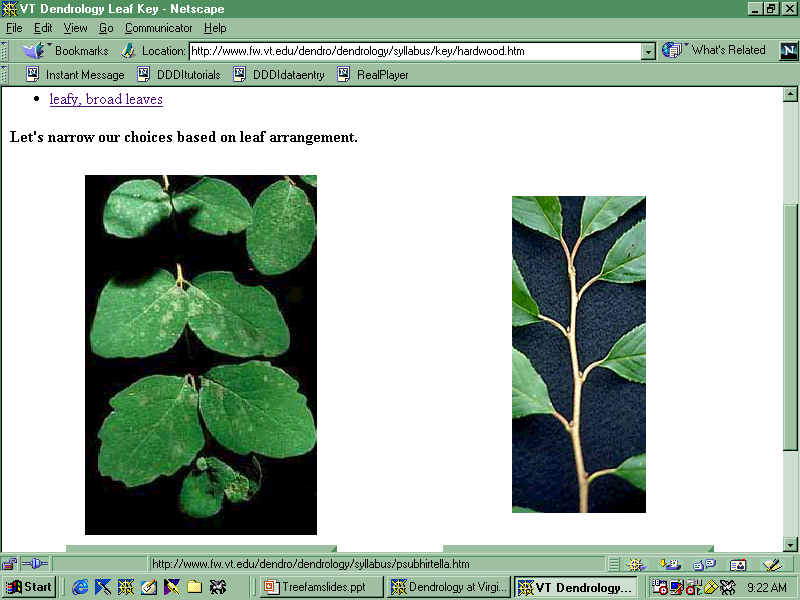 Allegheny Chinquapin (Castanea pumila)
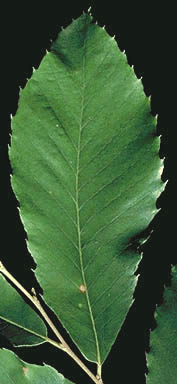 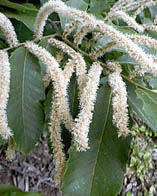 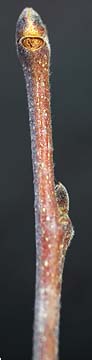 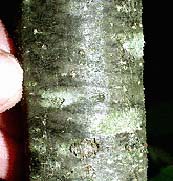 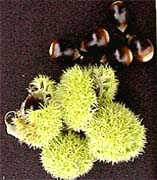 American Chestnut (Castanea dentata)
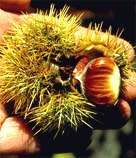 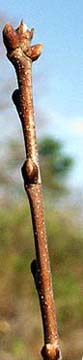 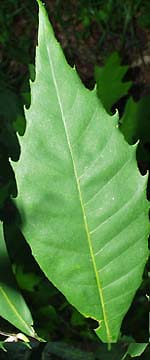 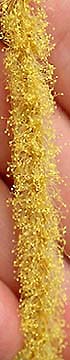 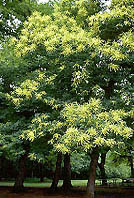 American Beech (Fagus grandifolia)
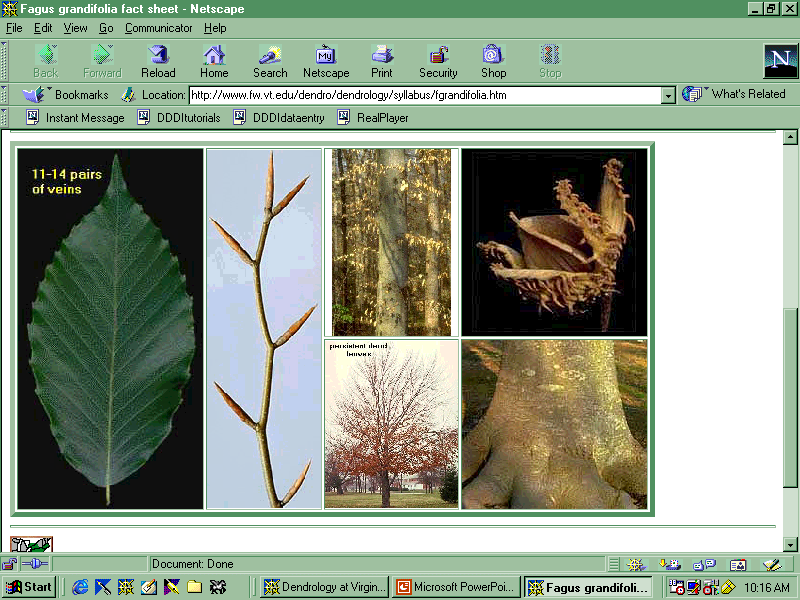 American Elm (Ulmus americana)
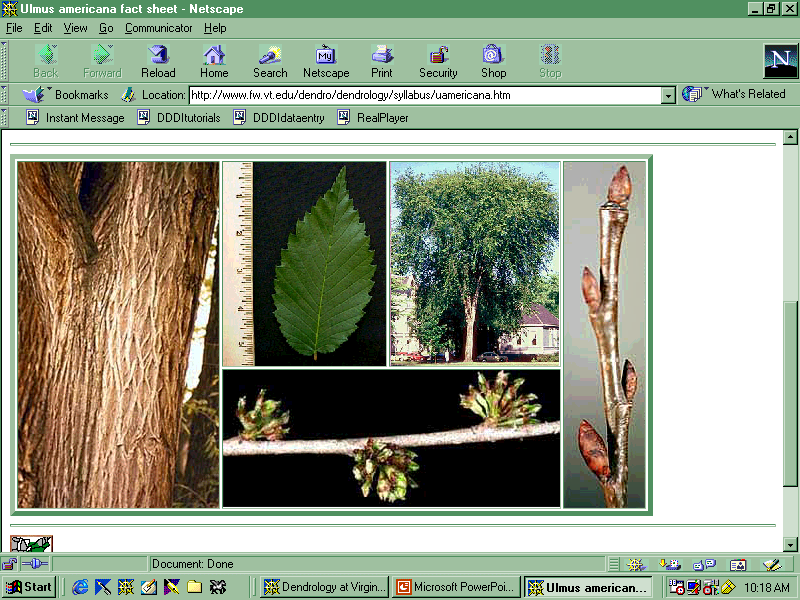 American Holly (Ilex Opaca)
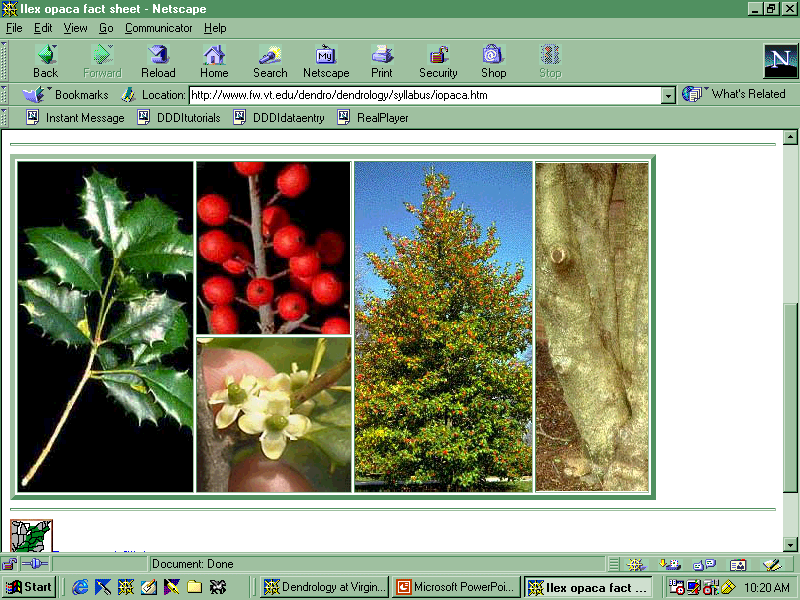 American Hornbeam (Carpinus caroliniana)
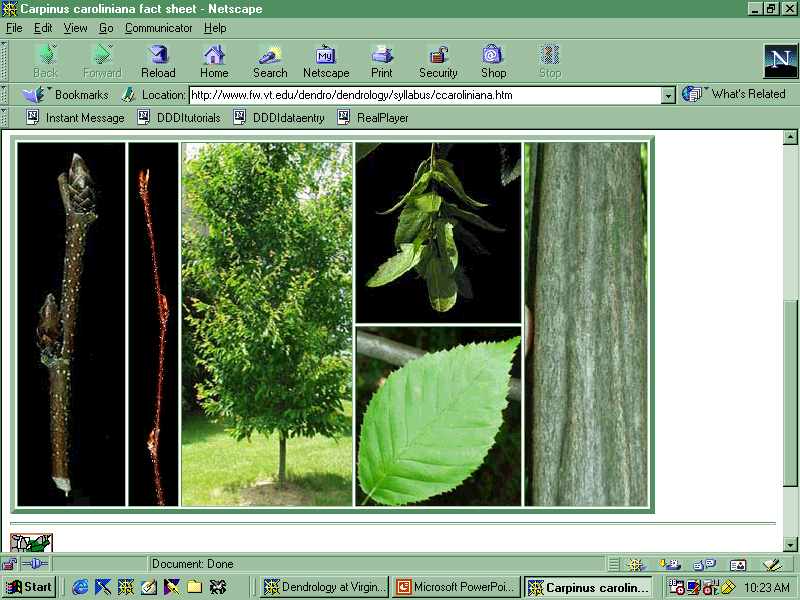 American Sycamore(Platanus occidentalis)
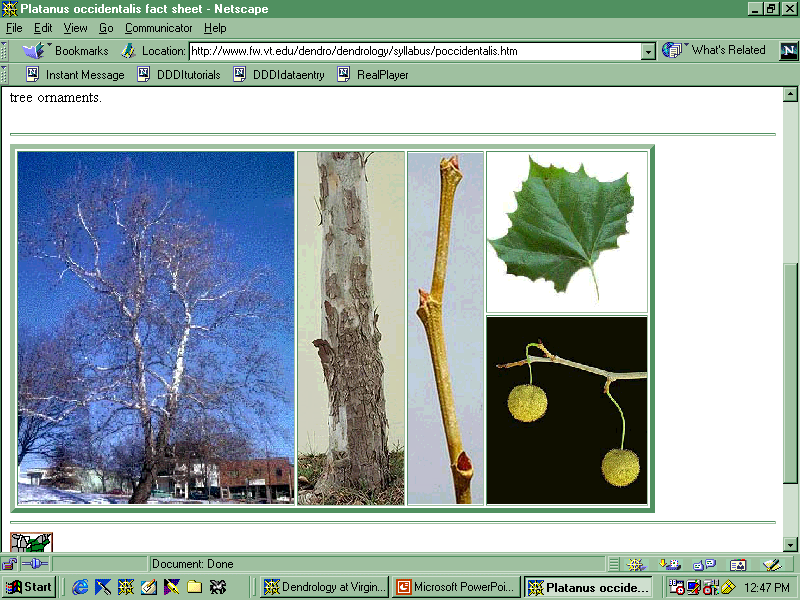 Apple (Malus spp.)
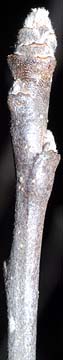 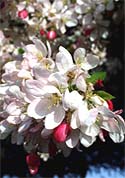 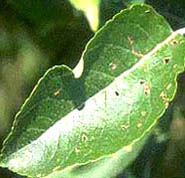 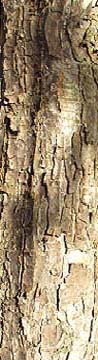 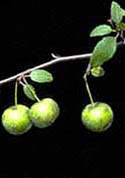 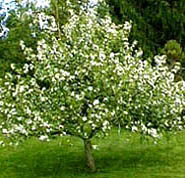 Black Cherry (Prunus serotina)
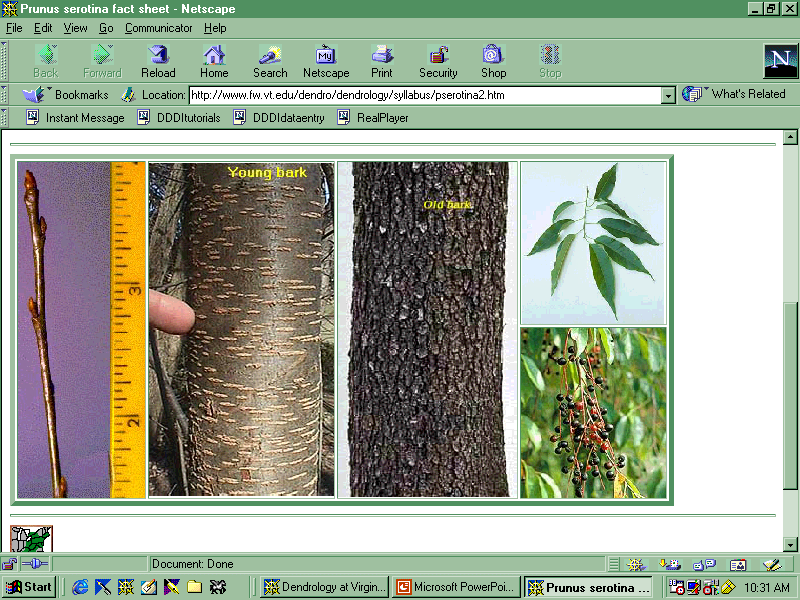 Carolina Basswood (Tilia caroliniana)
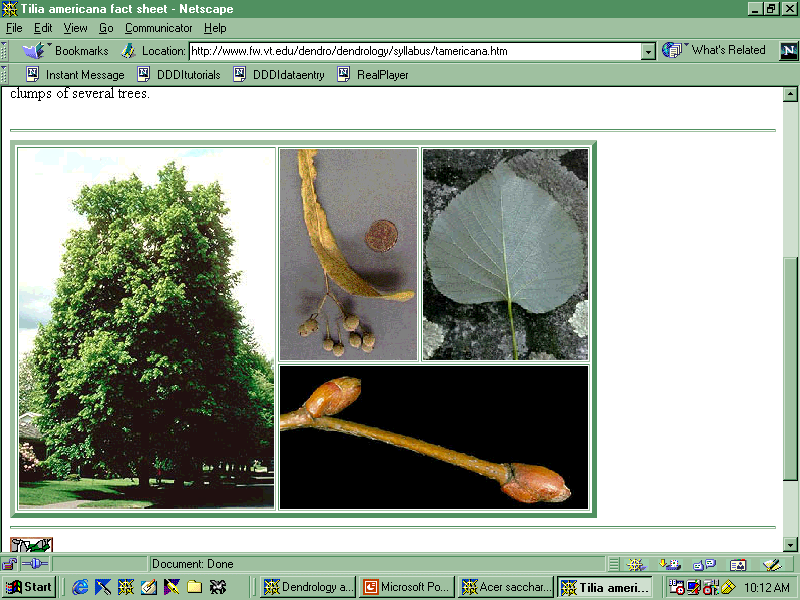 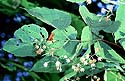 Carolina laurel Cherry (Prunus caroliniana)
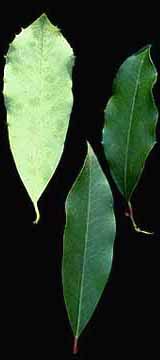 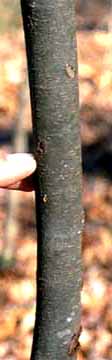 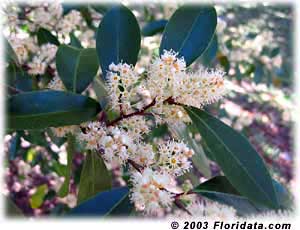 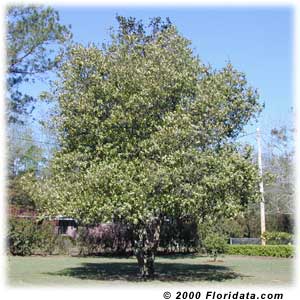 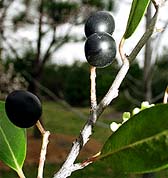 Downy Serviceberry
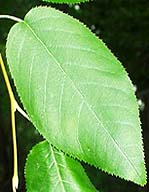 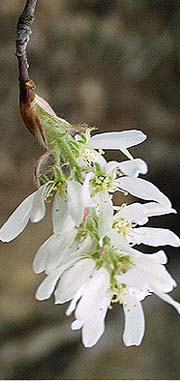 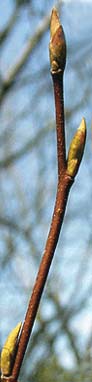 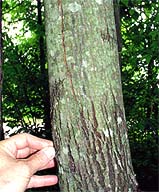 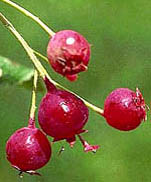 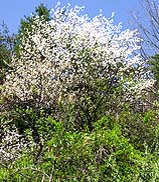 Eastern Cottonwood (Populus deltoides)
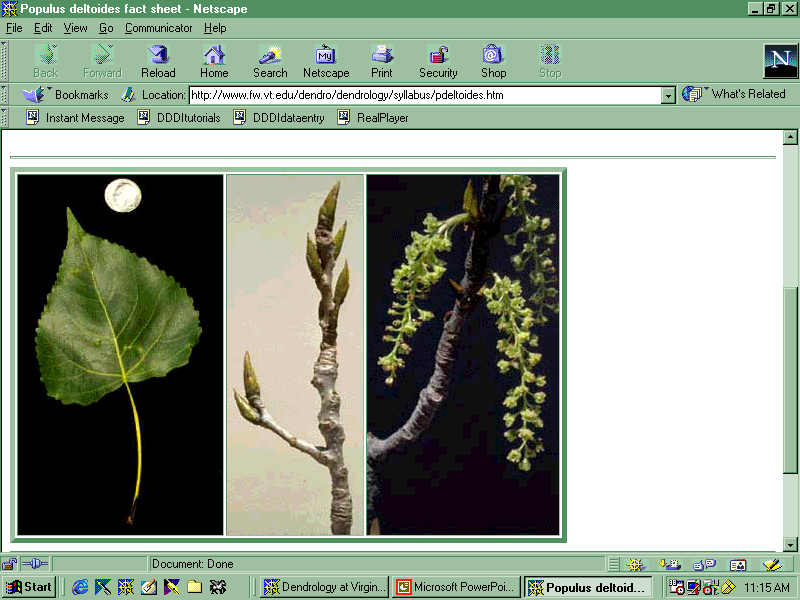 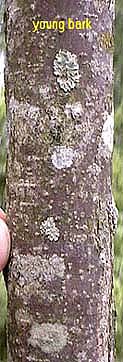 Eastern hophornbeam (Ostrya virginiana)
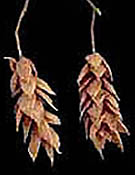 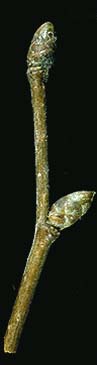 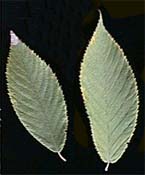 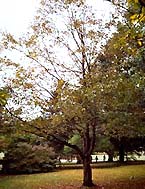 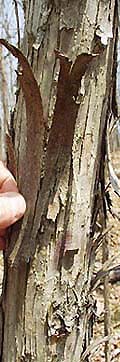 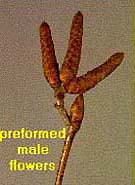 Georgia Hackberry(Celtis tenuifolia)
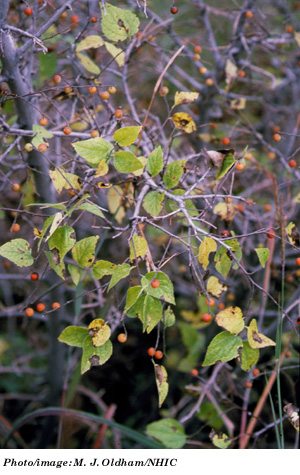 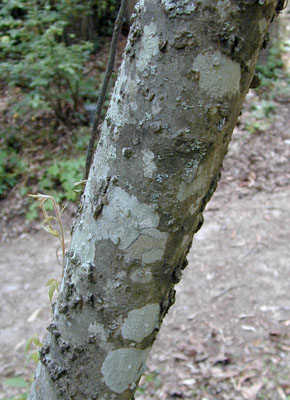 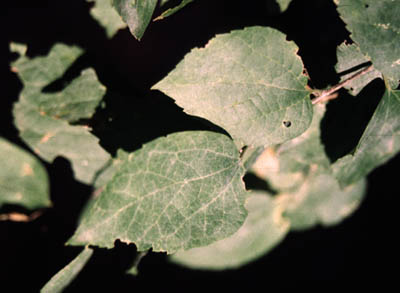 Hackberry (Celtis occidentalis)
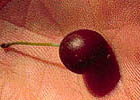 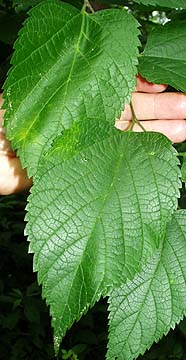 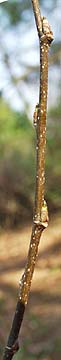 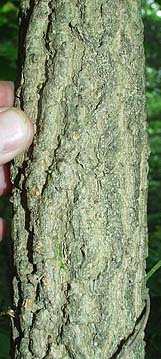 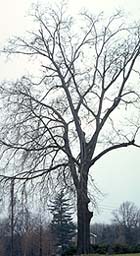 Hawthorn (Crataegus spp.)
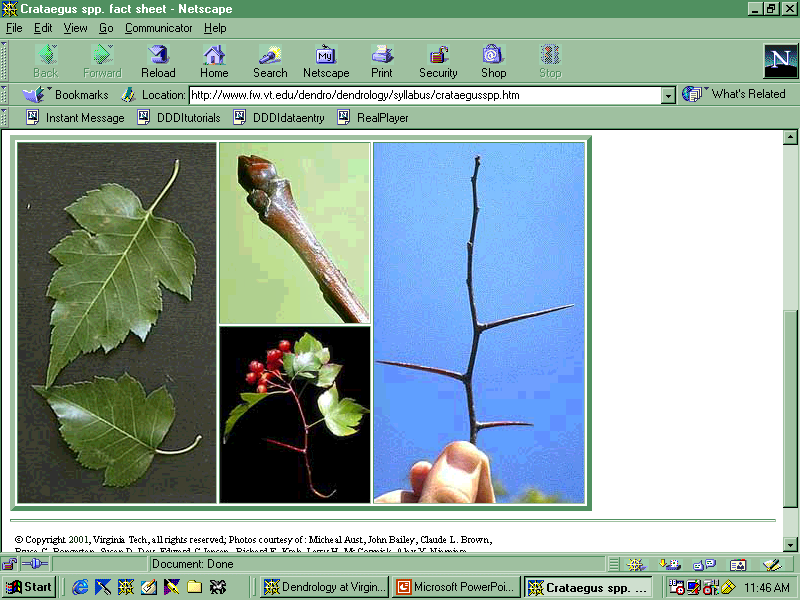 Red Mulberry (Morus rubra)
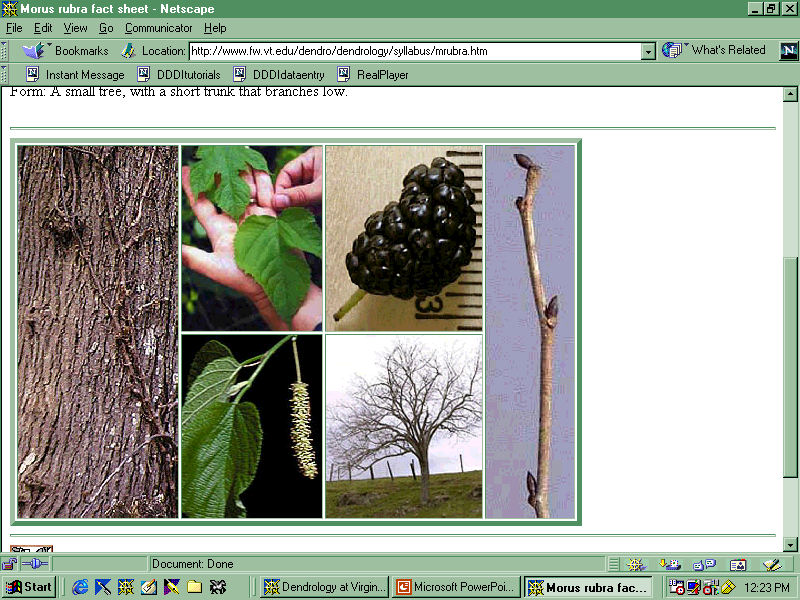 River Birch (Betula nigra)
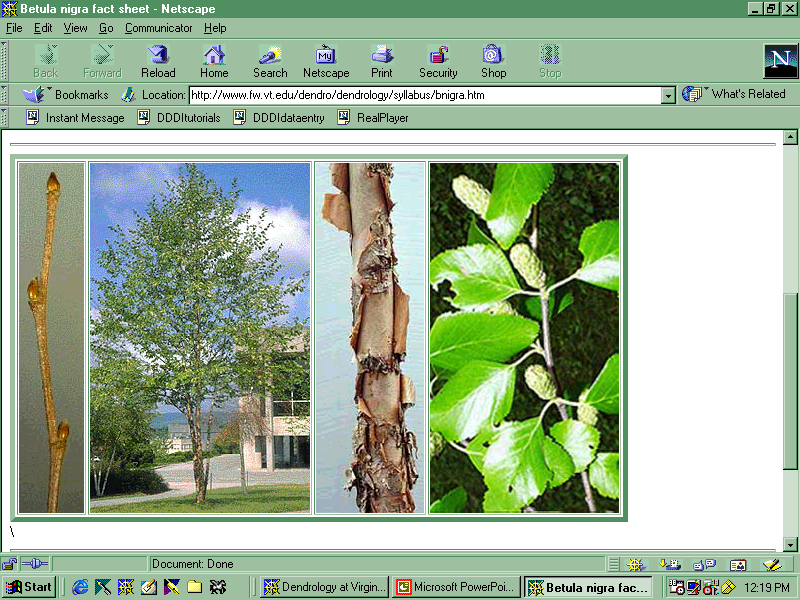 Sugarberry (Celtis laevigata)
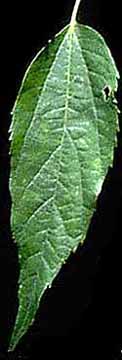 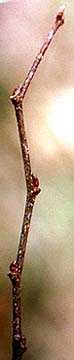 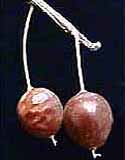 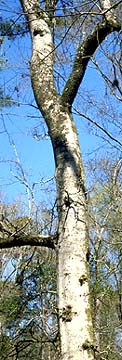 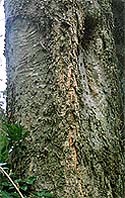 Sourwood (Oxydendrum arboreum)
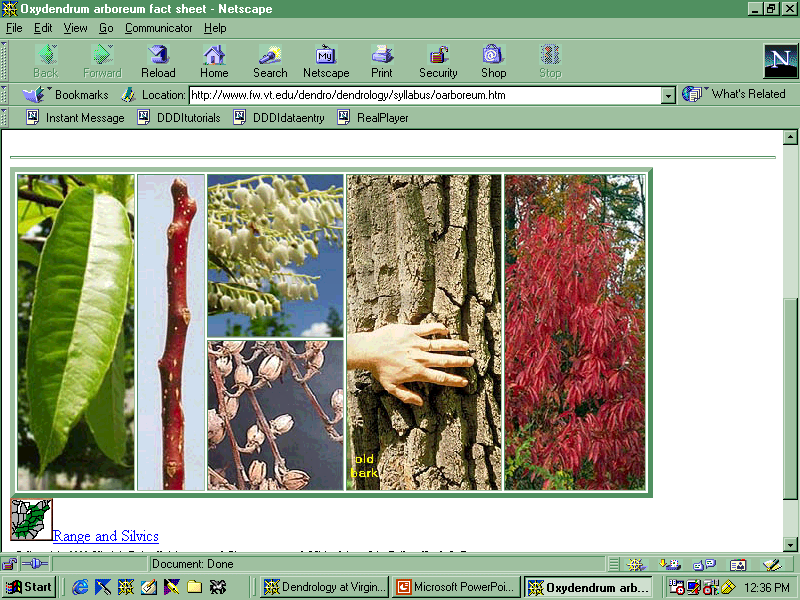 Sweetgum (Liquidambar styraciflua)
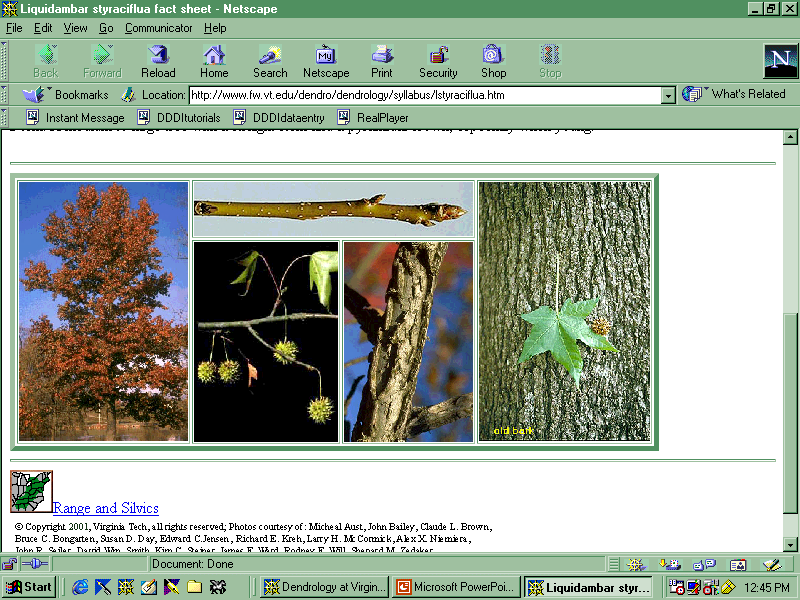 Winged Elm (Ulmus alata)
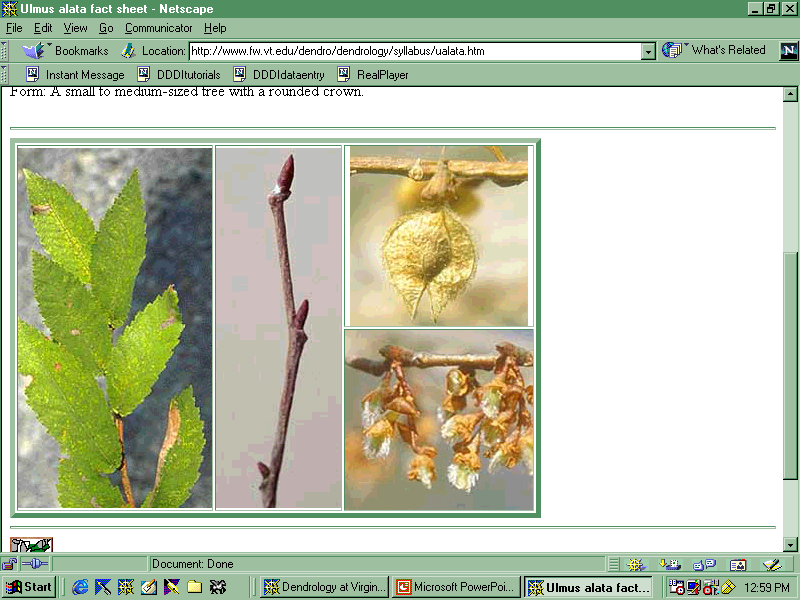 Yellow Birch (Betula alleghaniensis)
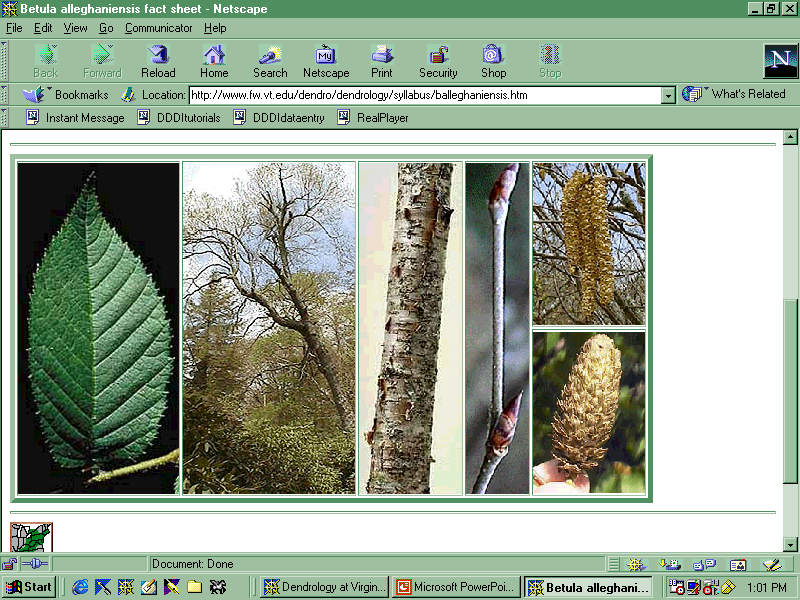 Alternate Simple
White oaks
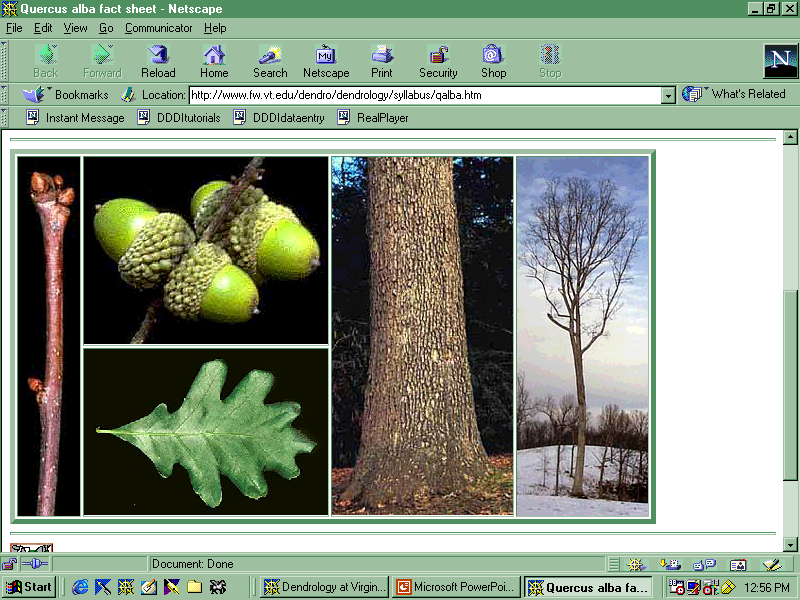 Chestnut Oak (Quercus prinus)
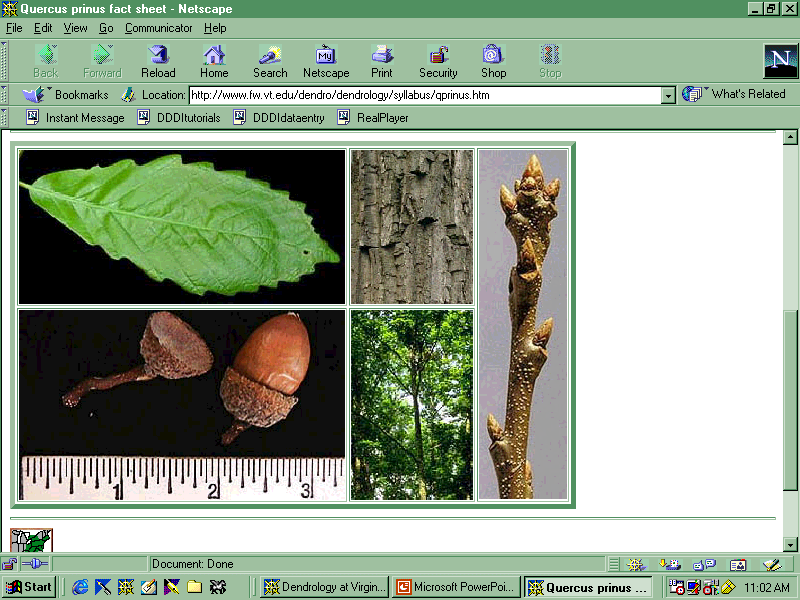 Chinkapin Oak (Quercus muehlenbergii)
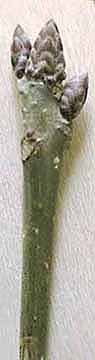 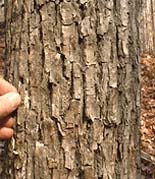 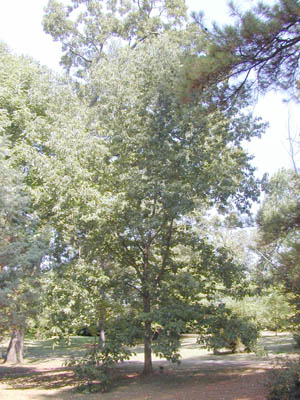 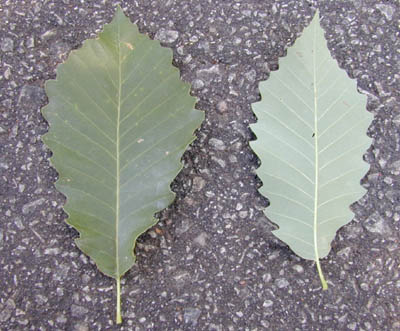 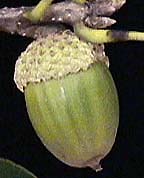 Overcup Oak (Quercus lyrata)
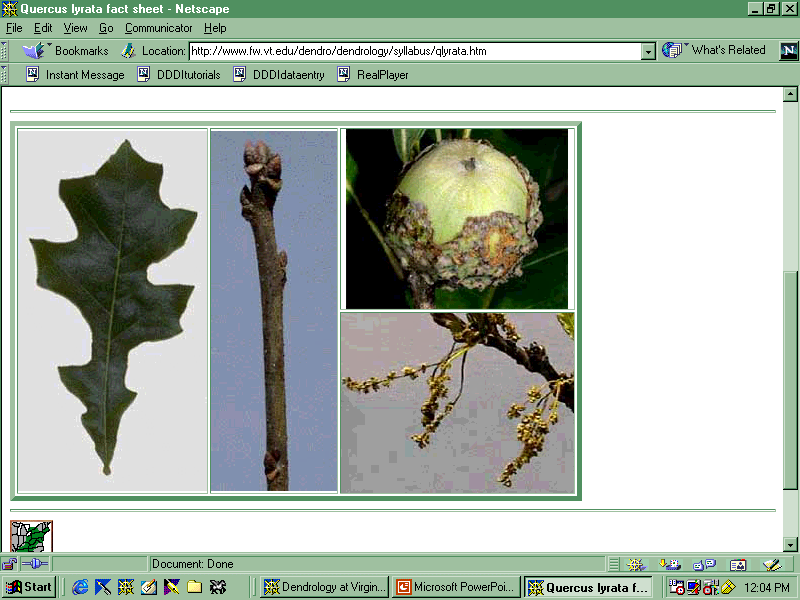 Post Oak (Quercus stellata)
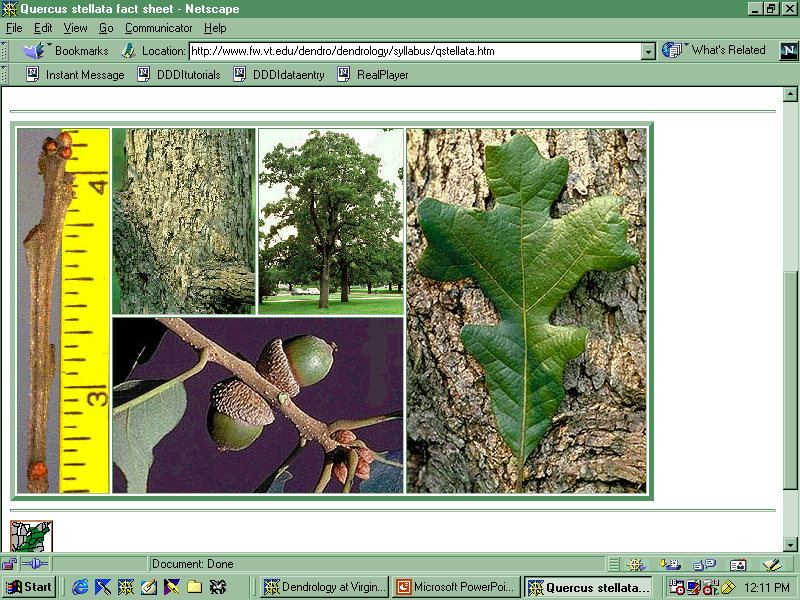 Swamp Chestnut Oak (Quercus michauxii)
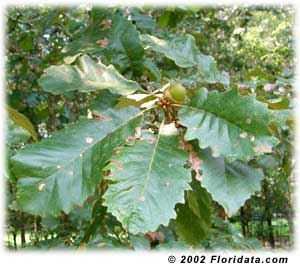 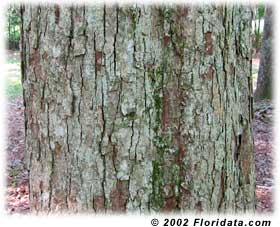 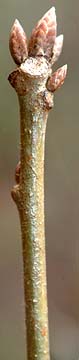 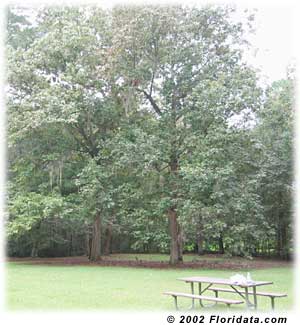 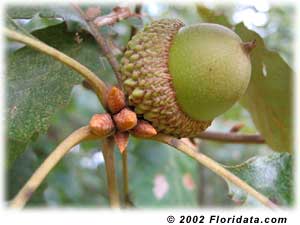 White Oak (Quercus alba)
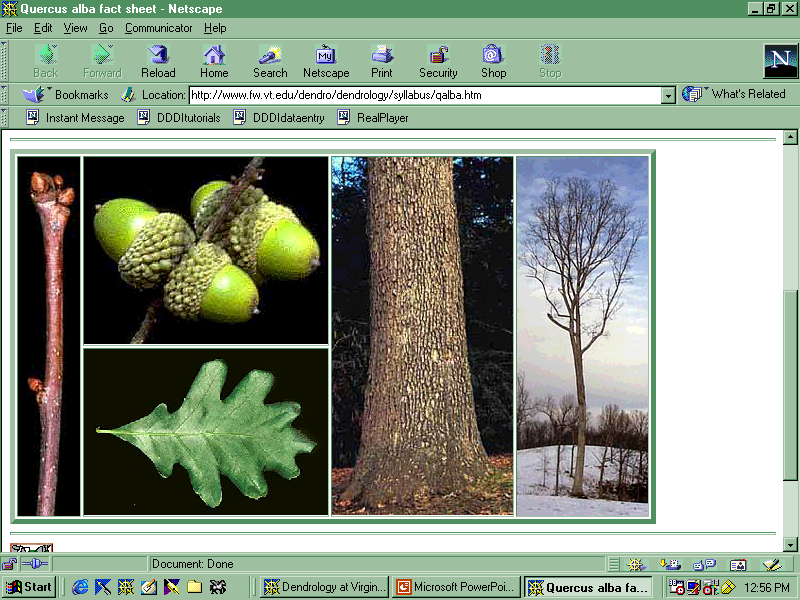 Alternate Simple
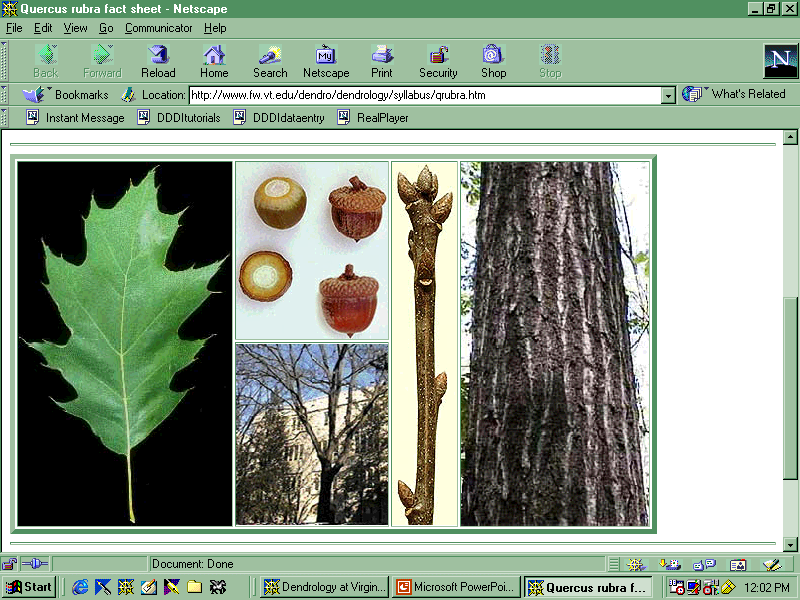 Red oaks
Black Oak (Quercus velutina)
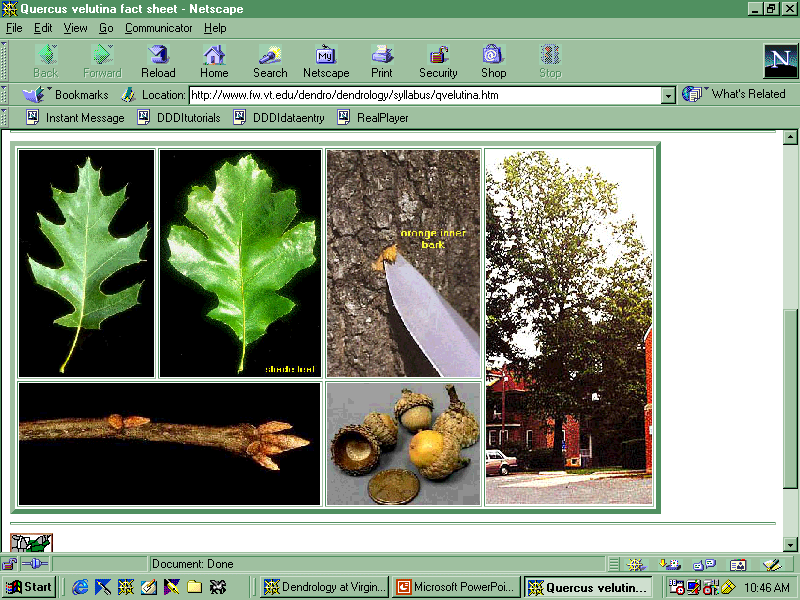 Blackjack Oak (Quercus marilandica)
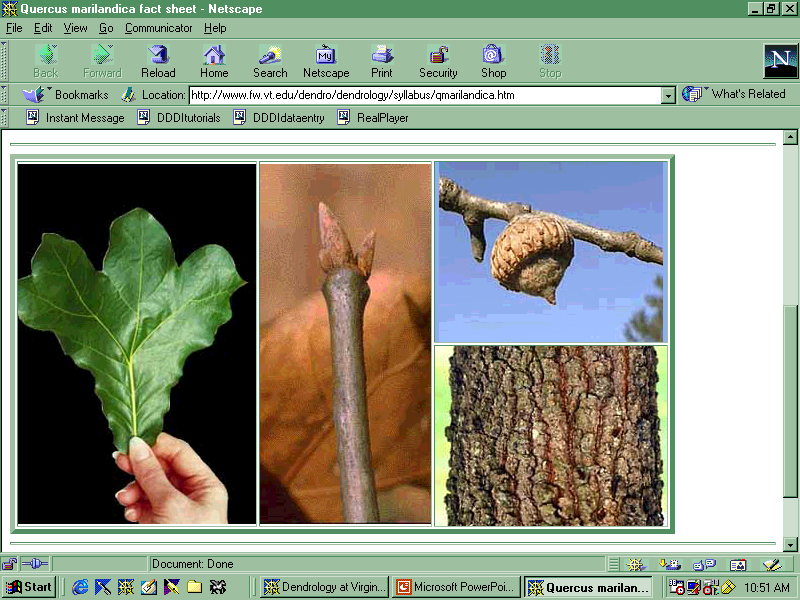 Cherrybark Oak (Quercus falcata var. pagodaefolia)
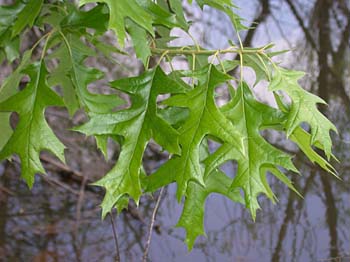 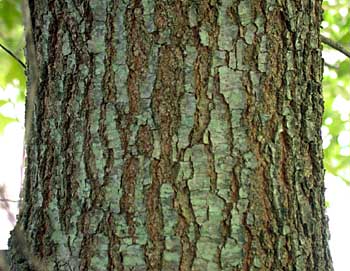 Laurel Oak (Quercus laurifolia)
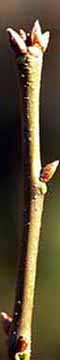 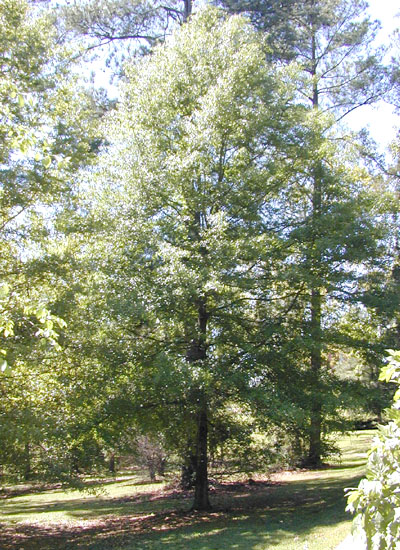 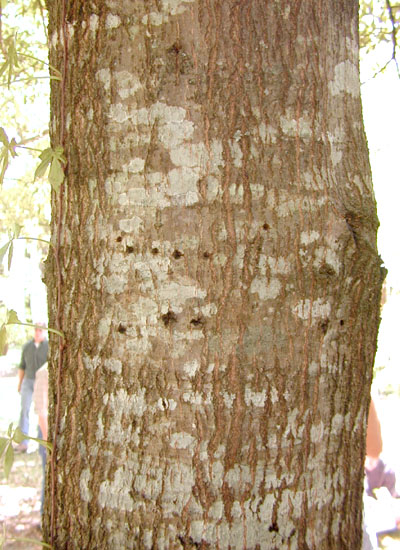 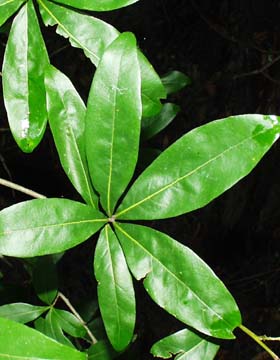 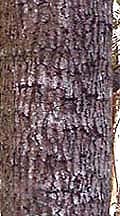 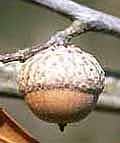 Live Oak (Quercus virginiana)
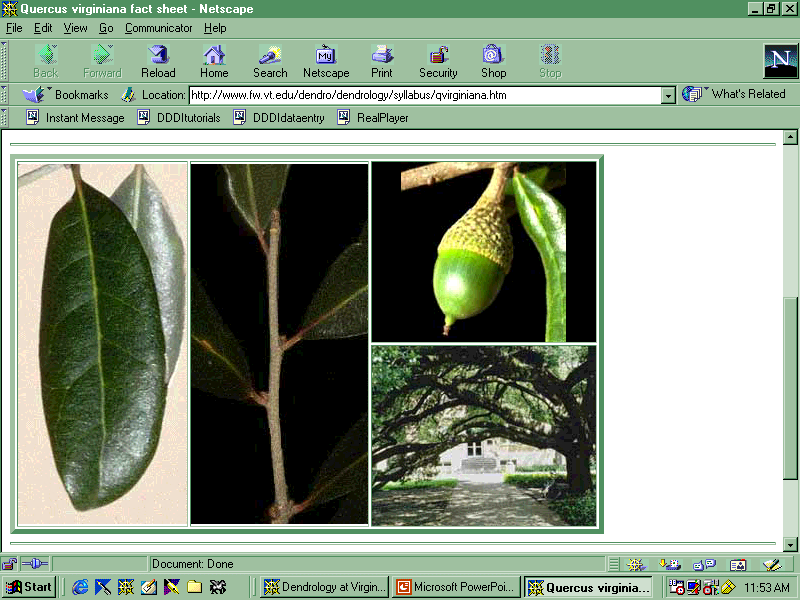 Northern Red Oak (Quercus rubra)
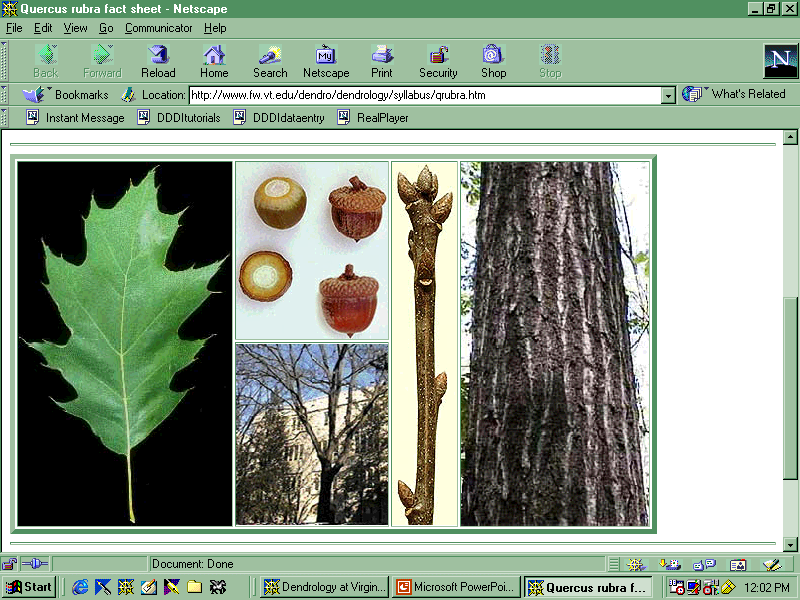 Pin Oak (Quercus palustris)
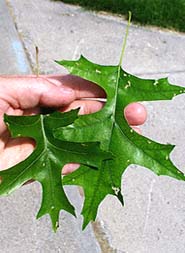 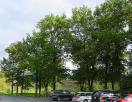 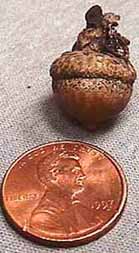 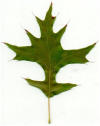 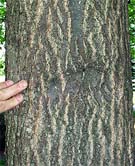 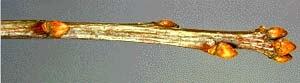 Scarlet Oak (Quercus coccinea)
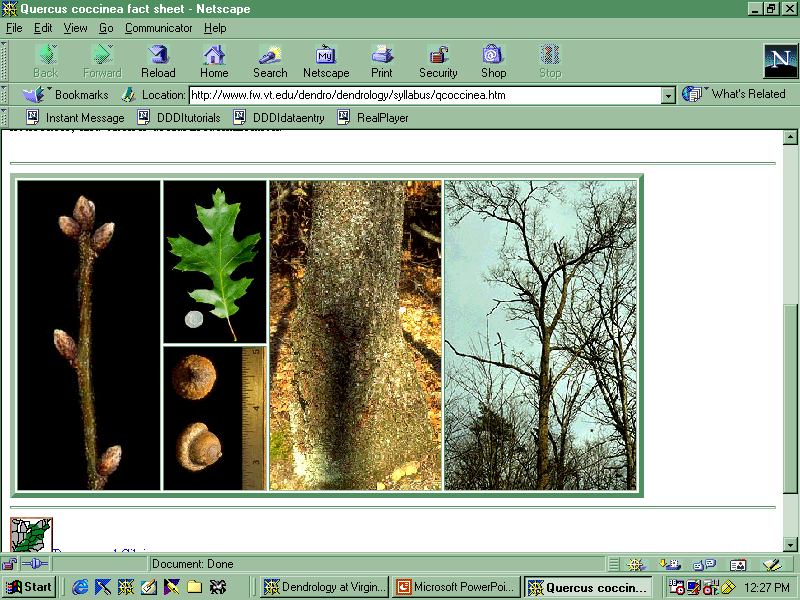 Southern Red Oak (Quercus falcata)
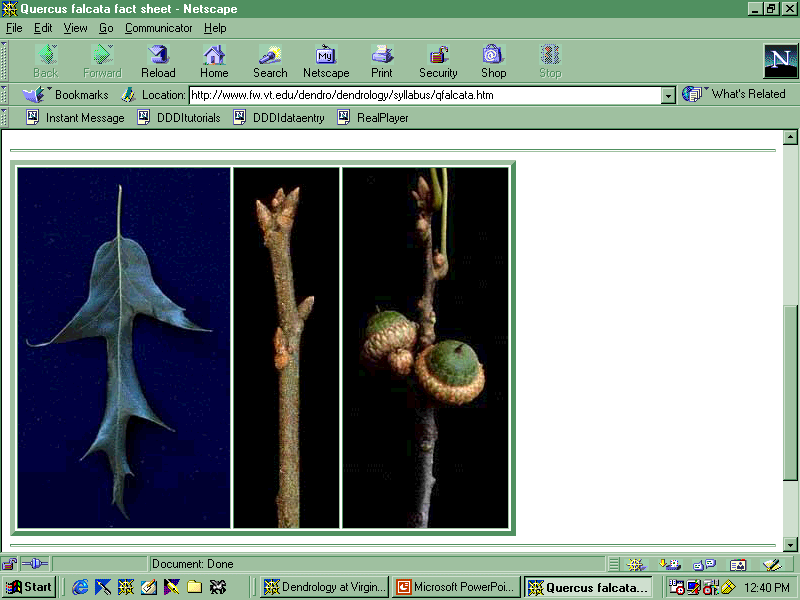 Water Oak (Quercus nigra)
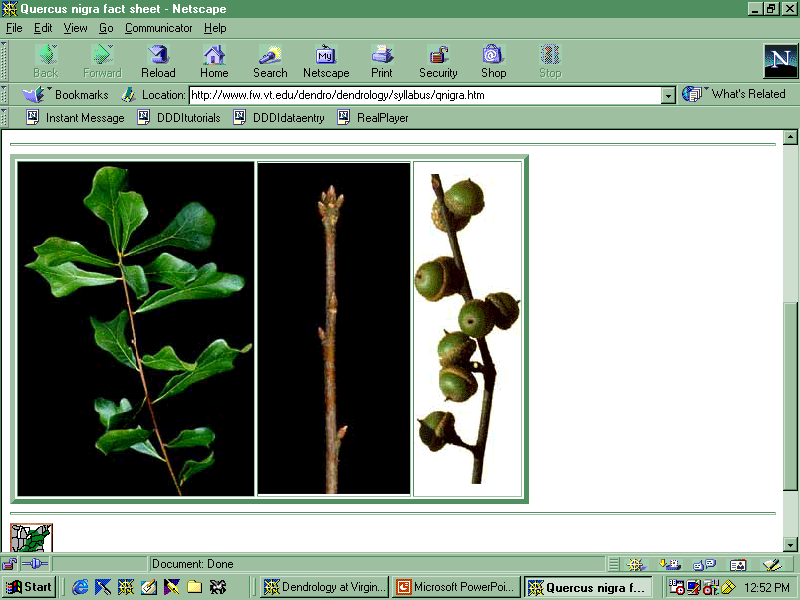 Willow Oak(Quercus phellos)
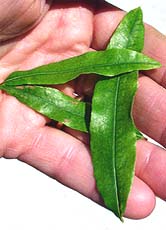 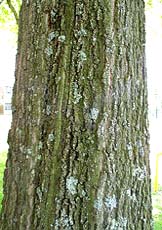 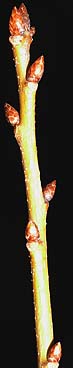 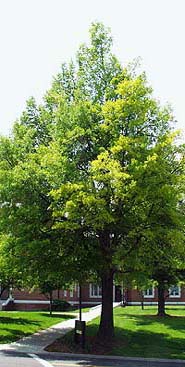 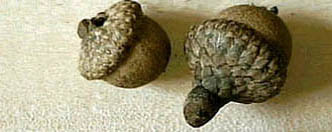 Alternate Compound Leaves
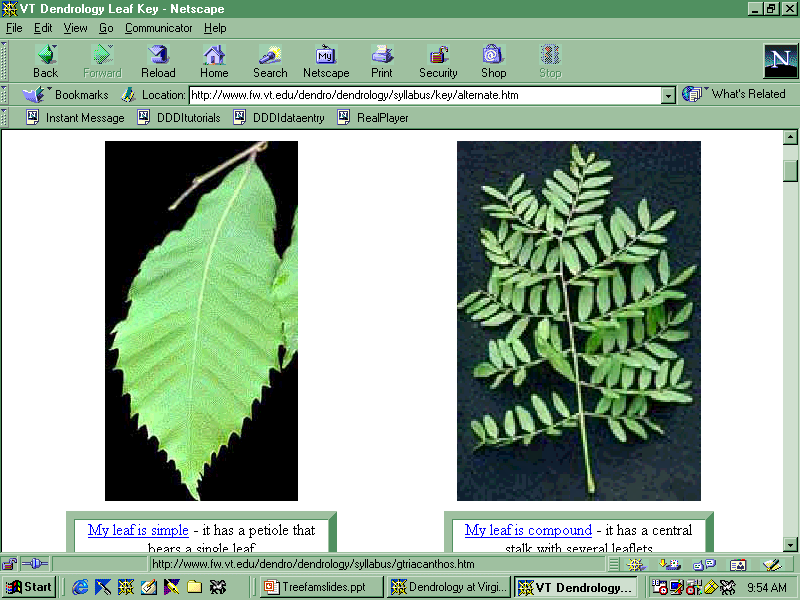 Black Locust (Robinia pseudoacacia)
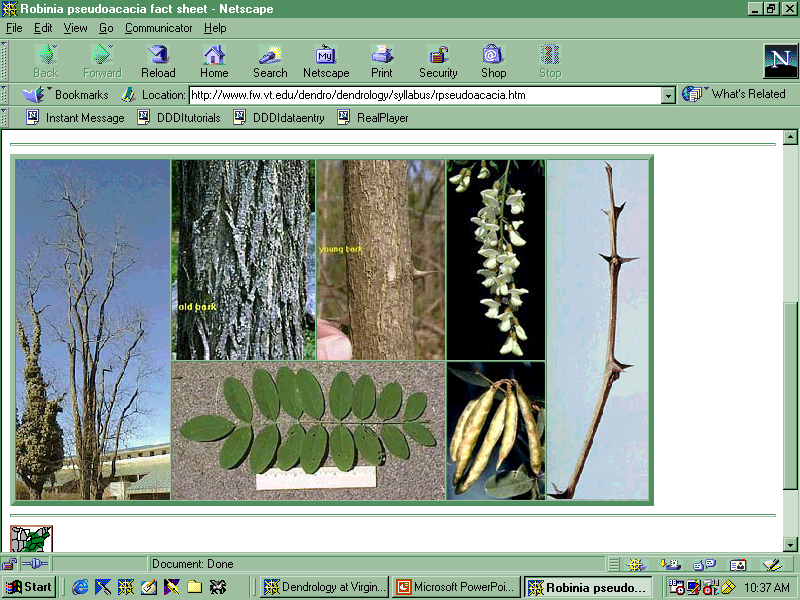 Black Walnut (Juglans nigra)
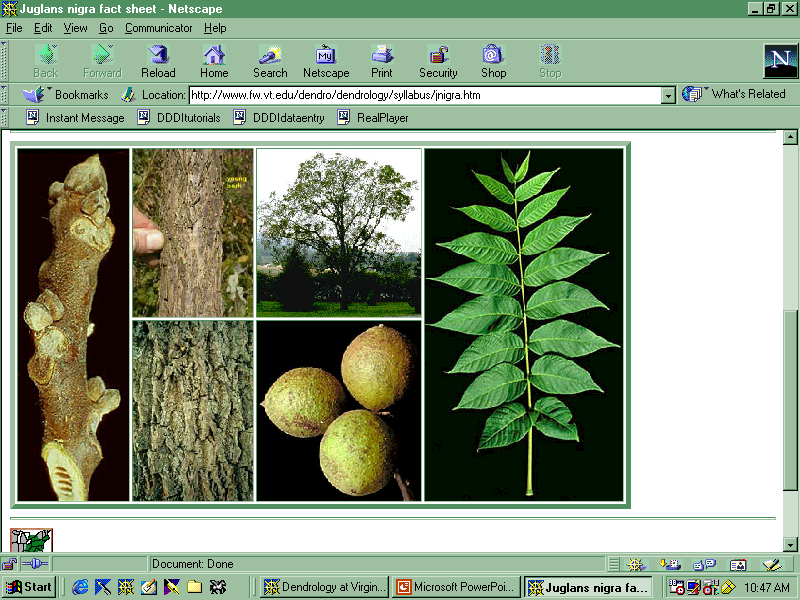 Butternut (Juglans cinerea)
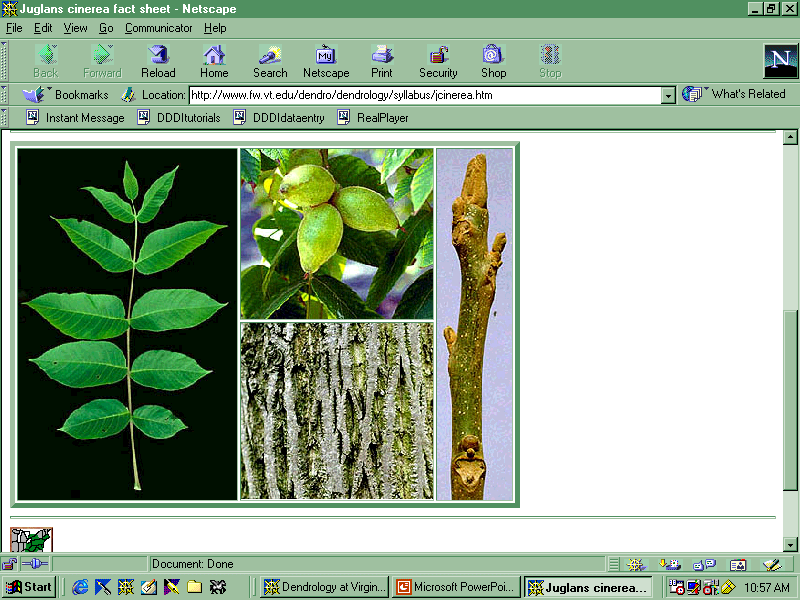 Honeylocust (Gleditsia triacanthos)
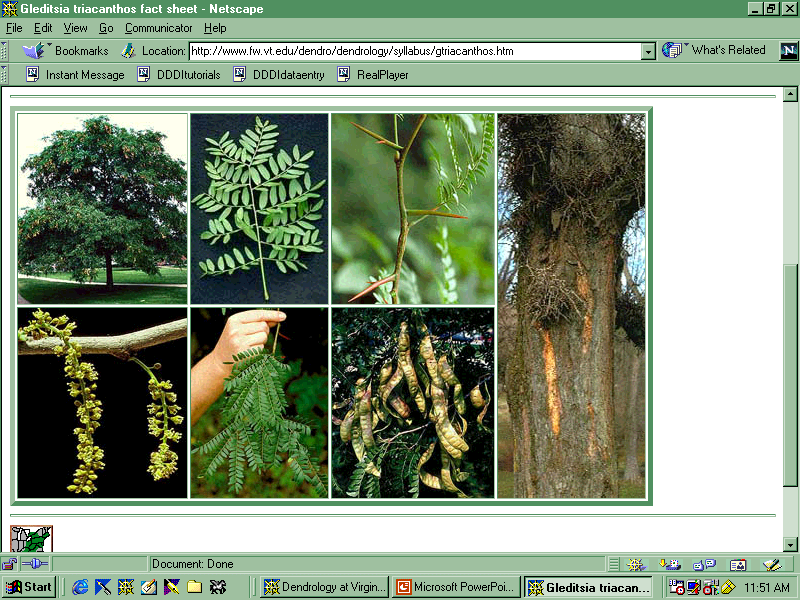 Mimosa (Albizia julibrissin)
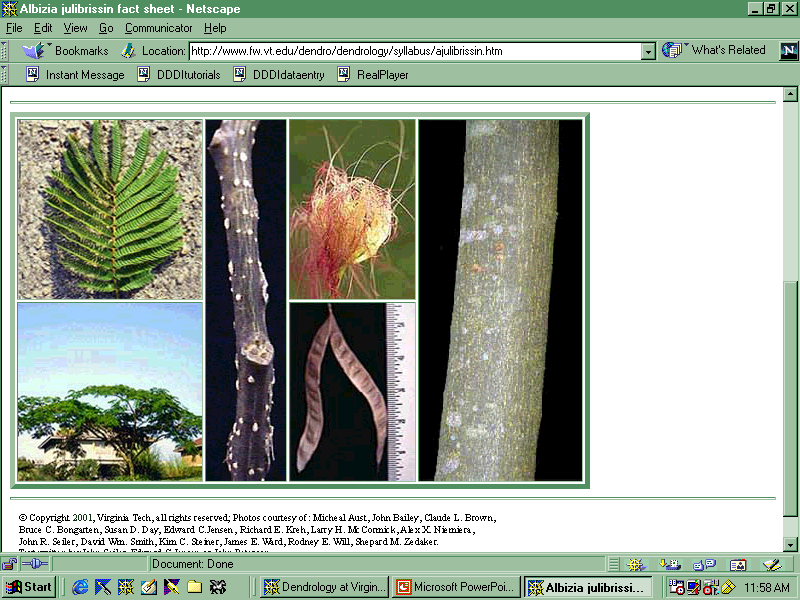 Bitternut Hickory (Carya cordiformis)
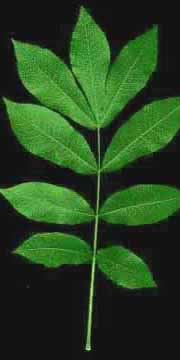 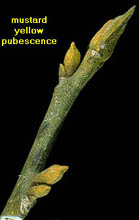 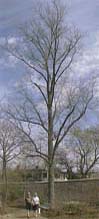 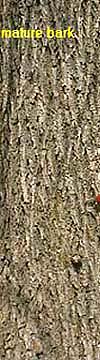 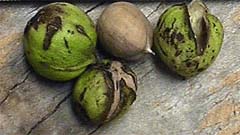 Mockernut Hickory (Carya tomentosa)
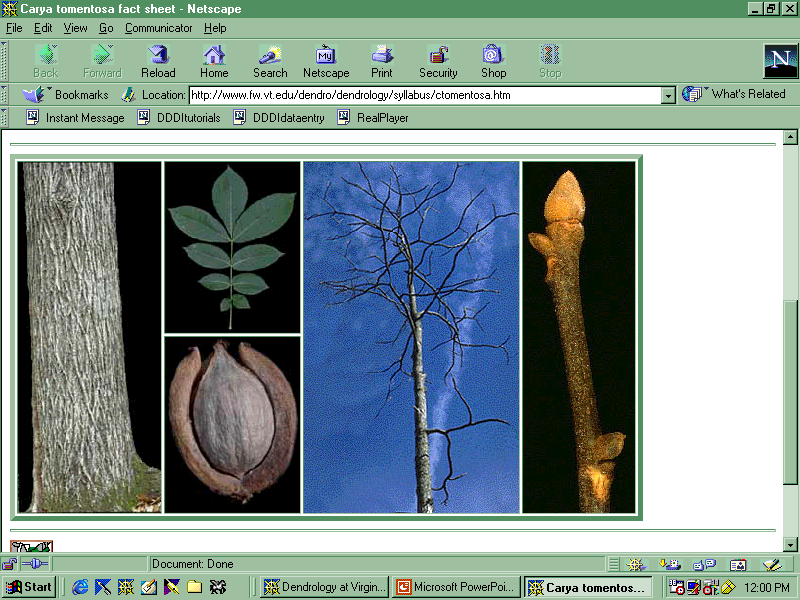 Pignut Hickory (Carya glabra)
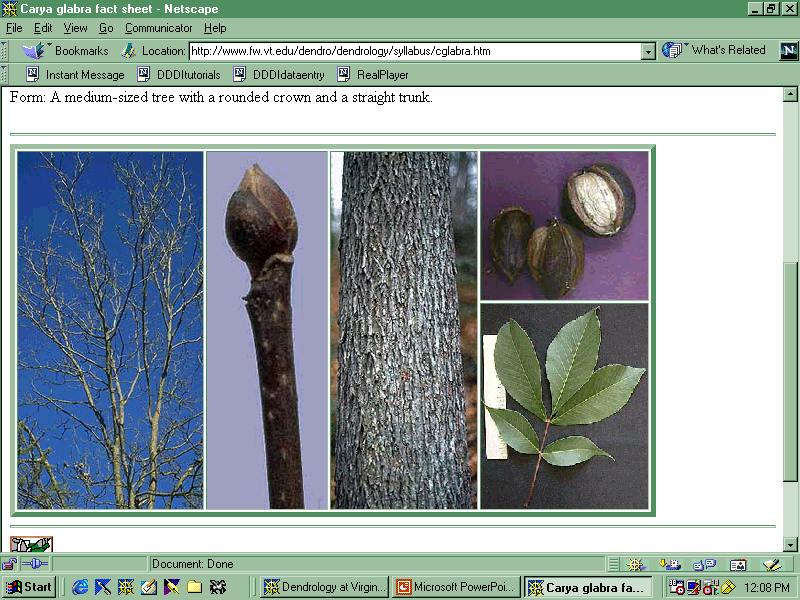 Shagbark Hickory (Carya ovata)
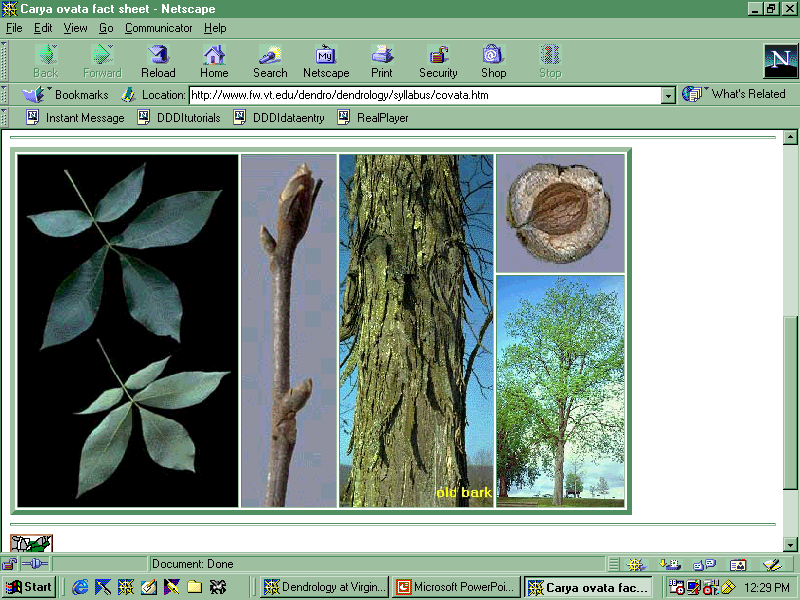